The Art of Profiling
Gordon Selley . Baldur KarlssonNavin Patel . Herb MarselasBudi Purnomo . Matthaeus Chajdas21 March 2018
Download AMD tools
https://gpuopen.com
agenda
Radeon GPU Profiler
Gordon Selley
Radeon GPU Profiler (RGP)
Why did we make it?
DirectX® 12 and Vulkan™ are awesome because they
Allow the developer to get closer to the metal of the GPU
Provide a lower level of GPU programming than previous APIs
Offer higher performance
But, they are also not awesome, because they
Allow the developer to get closer to the metal of the GPU
Wavefronts, layout transitions, VGPRs, SGPRs, hardware state, context rolls 
Provide a lower level of GPU programming than previous APIs
Barriers, queue synchronization, fences & semaphores, async compute, pipeline state
Offer higher performance
As long as you can master all the complex stuff in red (above)
Radeon GPU Profiler (RGP)
Why did we make it?
If we could visualize how DirectX12 and Vulkan events map to the complex stuff in red
We could ask simple questions such as:
Am I synchronizing work between queues effectively?
Am I feeding the GPU enough work?
Am I fully utilizing the GPU?
Which draws/dispatches are the best candidates for optimization?
How are my applications barrier’s affecting performance?
How are driver barriers affecting performance?
Am I using expensive layout transitions?
How is my driving? (Call 1-800-BAD-DRIVER)
Radeon GPU Profiler (RGP)
Why we made it
The Radeon GPU Profiler answers these questions, and more, because it:
Exposes how the DirectX 12 and Vulkan APIs work on the GPU 
Maps the APIs directly to GPU concepts and activity
Uses custom GPU hardware for accurate low-level event and timing data 
Allows you to understand how, and why, your changes affect performance
Someone once said: “A picture is worth a thousand DWORDS” (or something similar)
RGP visualizes profiler data using easy to understand UI’s
In doing so, RGP reveals patterns, allows you to make connections, and improves your  understanding of the complex stuff in red
Radeon GPU Profiler (RGP) components
How it works
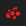 Radeon Developer Service (RDS)
Tray application activates the developer mode driver to support:
Developer control of Driver Settings
RGP profile data collection
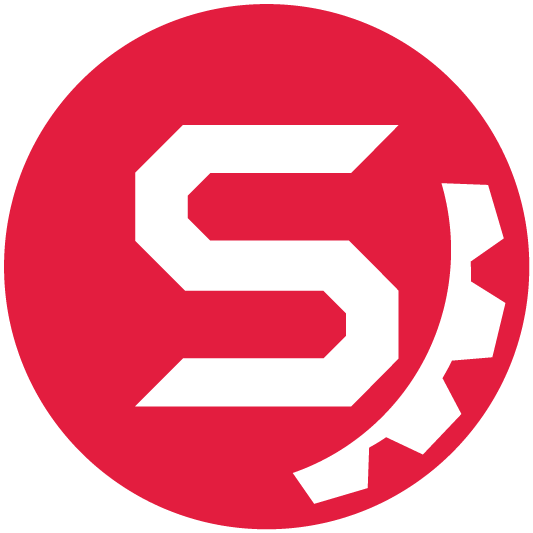 Radeon Developer Mode Driver (DMD)
Shipped in the public AMD Adrenalin driver package
Inactive by default
Available on Windows® & Linux®
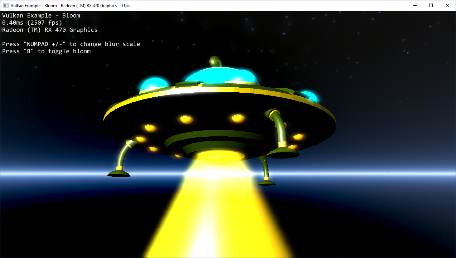 Radeon Developer Panel (RDP)
GUI for controlling services provided by RDS
Custom editing of settings for individual applications
Triggers RGP profiles from running applications
Connect to local or remote systems
Radeon GPU Profiler (RGP)
GUI for visualizing low level GPU data
Queue synchronization, command buffer submission timings, wavefront occupancy, barrier timings, context roll stalls, layout transitions, and hardware render state
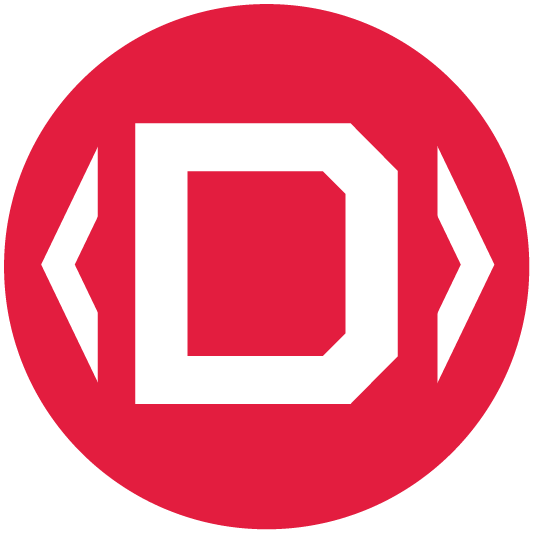 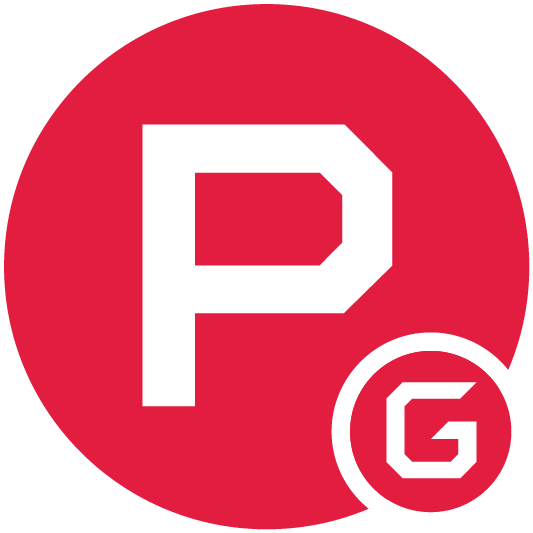 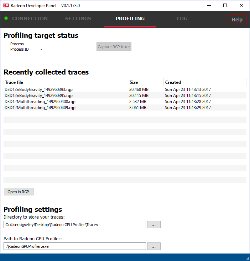 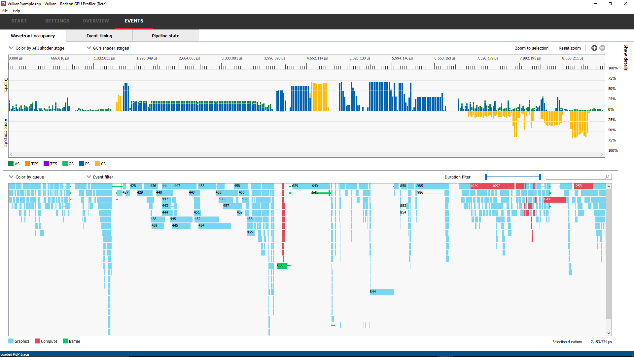 Radeon GPU Profiler
System ACTIVITY –command buffer timings
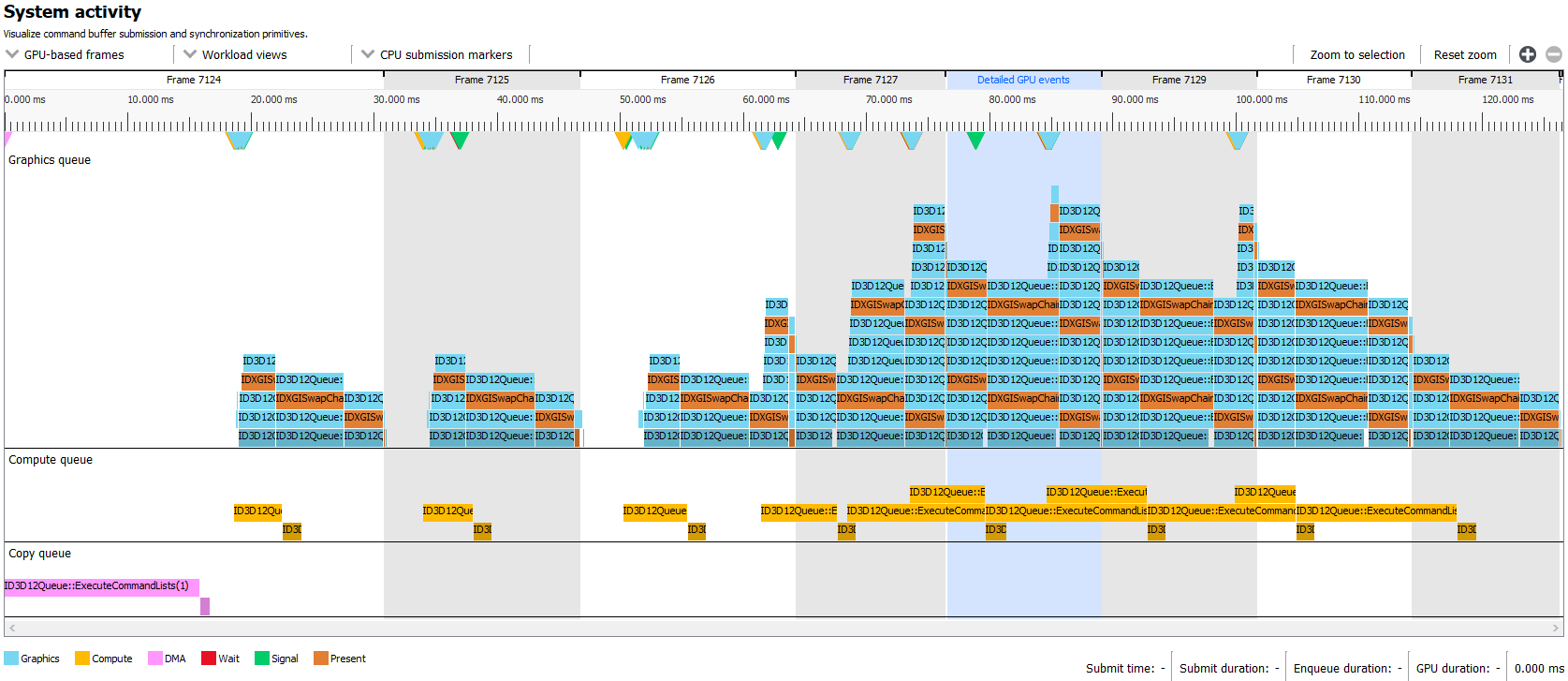 Graphics queue
Async compute
Copy queue
[Speaker Notes: When you load a profile in RGP the first UI you see is the System activity view
It is a timeline of your application’s command buffer CPU and GPU timings
Work submitted on the graphics queue is shown on the top row
If you are using the compute queue in your application, that will be shown below
And below that is any work you did using the copy queue
In this view you can instantly see that the GPU is continually being fed with work as there are no large gaps between frames or command buffers
You can also see where the async compute work is occurring within and across frame boundaries.]
Radeon GPU Profiler
System ACTIVITY – multi-frame overview
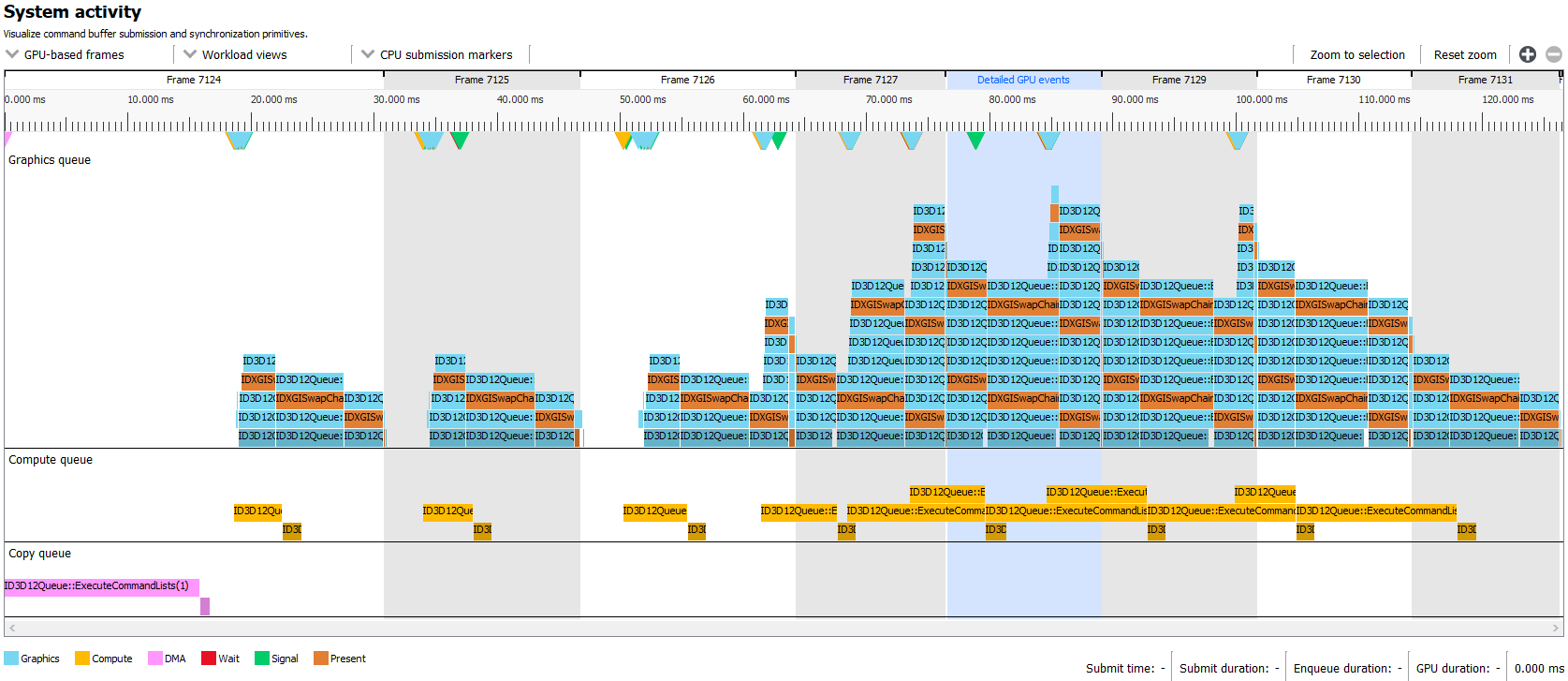 Low-level GPU data
[Speaker Notes: The blue area highlighted here shows the frame that has been profiled using the low level RGP data
This is the data that is displayed in the rest of the tool]
Radeon GPU Profiler
System ACTIVITY – CPU submission and GPU EXECUTION timings
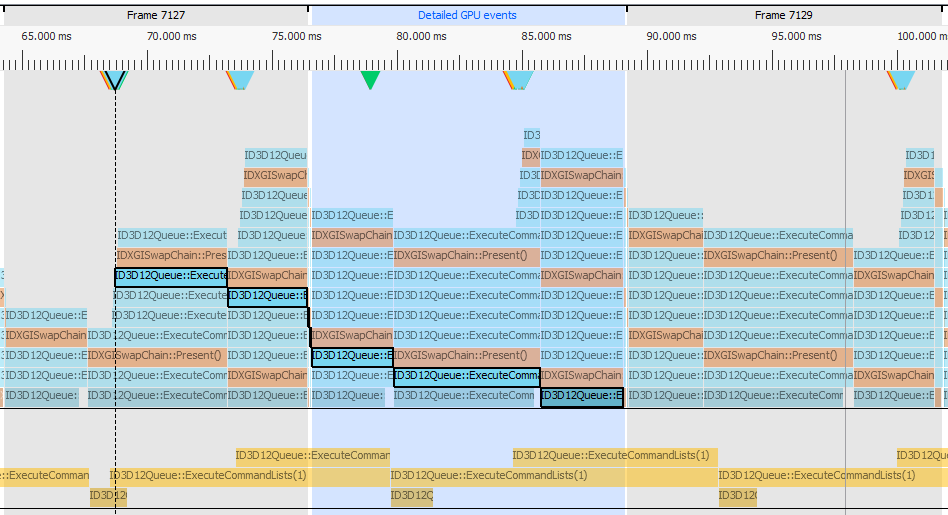 Queue clearing as work executes on GPU
GPU Execution
CPU Submission
Work already in queue
[Speaker Notes: Zooming in a little bit we are able to select individual command buffers and see where they were submitted on the CPU
Below this is the existing work in the queue waiting to be processed
The bottom row shows the timings as the work gets executed on the GPU
We can clearly see where the selected command buffer gets executed on the GPU]
Radeon GPU Profiler
System ACTIVITY – present markers
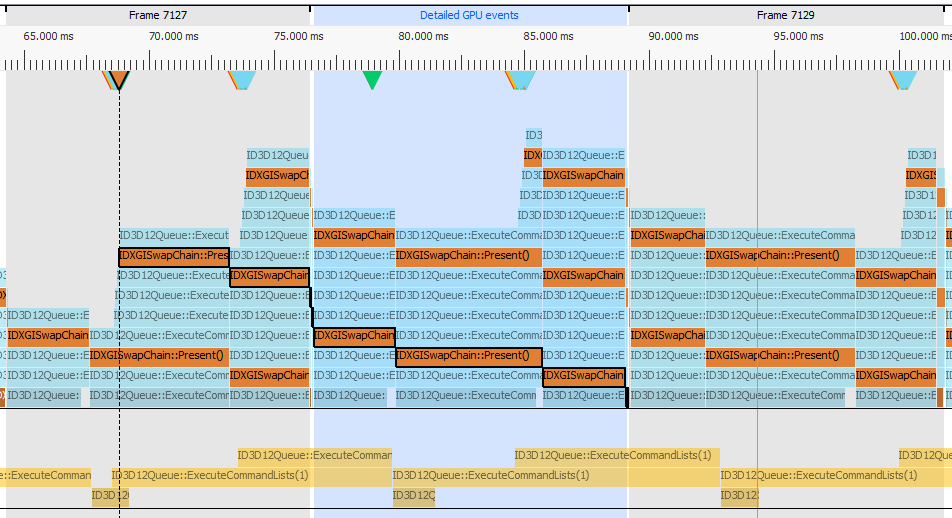 Present submission
Present execution
[Speaker Notes: We can see clearly where our presents are submitted and executed]
Radeon GPU Profiler
System ACTIVITY – visualize Queue synchronization
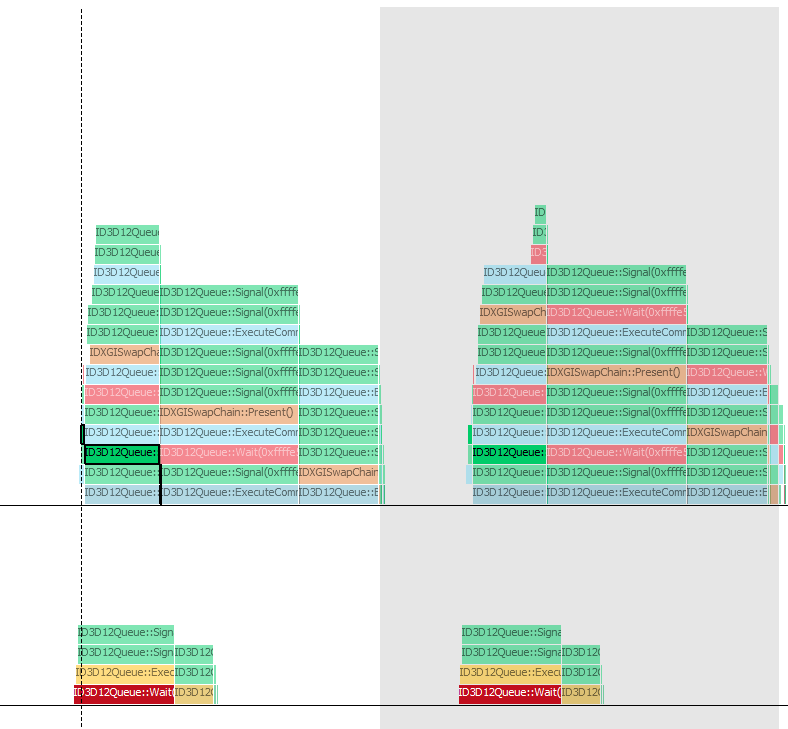 Graphics queue
Signal is executed on the GPU
Signal is submitted on the CPU
Compute queue is waiting
Compute work continues
Compute queue
[Speaker Notes: In this view we can visualize the use of signals and waits to synchronize work between the queues
The system activity view]
Radeon GPU Profiler
Expected in optimal cases
Barrier type and reason
Slow-path barriers
Caches
Barrier timing
Barrier information
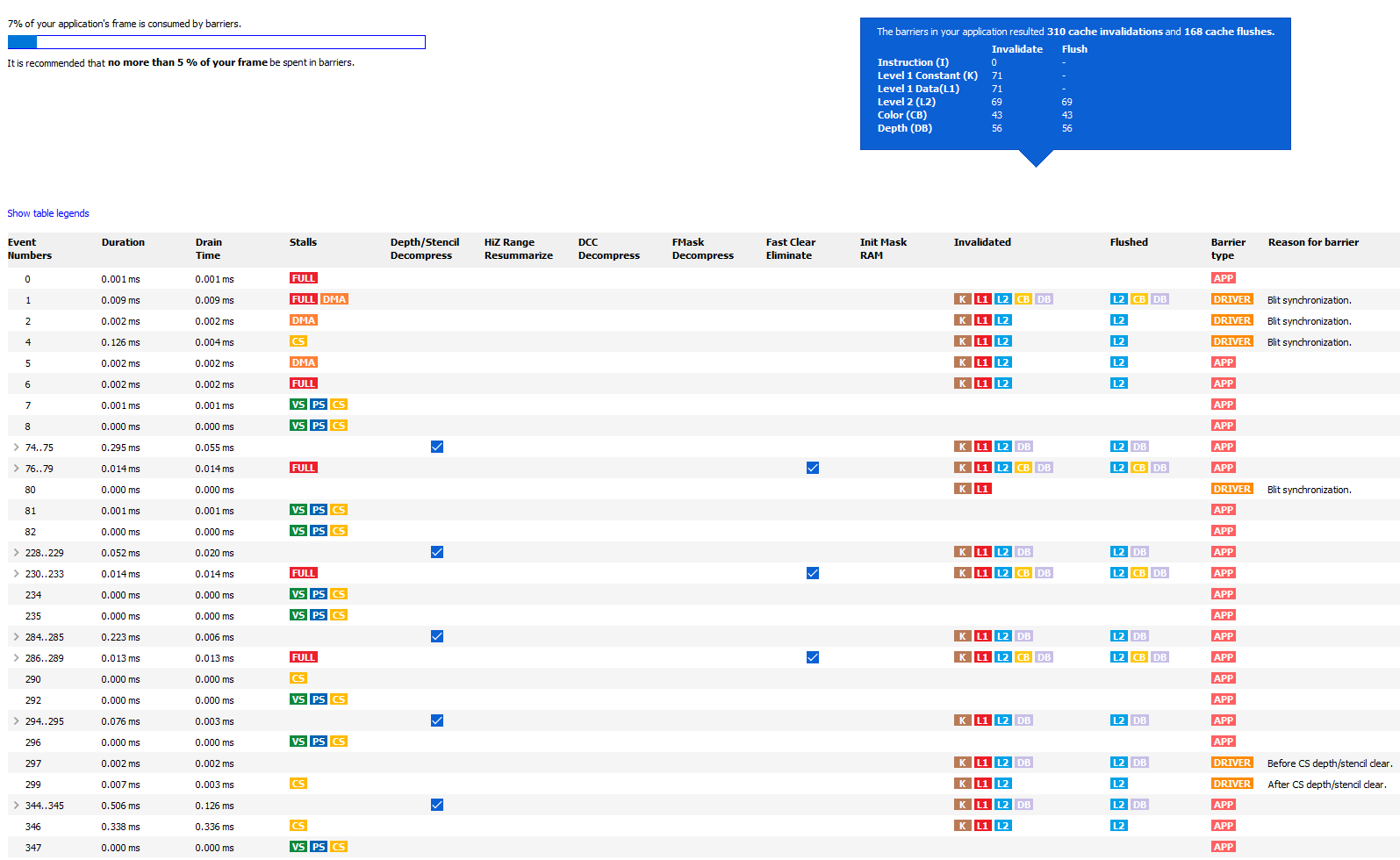 Barrier frame summary
[Speaker Notes: Effective use of barriers is very important for good performance
RGP helps by summarizing how much of the frame time is consumed by barriers
As a guideline we suggest that 5% should be the upper limit.
In this case it is 7%, so we probably do not have too much work to do here, but if we did]
Radeon GPU Profiler
Most expensive events
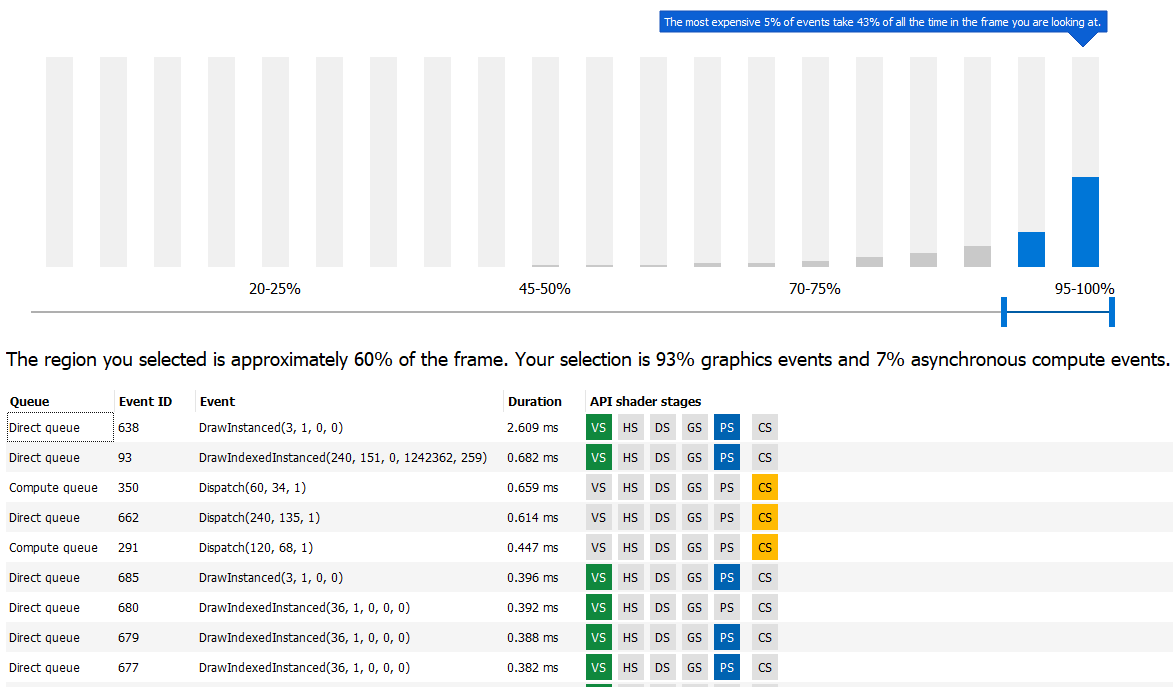 Top 5% of events by duration
Most expensive event in selection
Configurable histogram
[Speaker Notes: The most expensive events UI automatically selects the most expensive events by duration
In this case the top 5% of events take 43% of the frame time
We will most likely have the most to gain by optimizing these events first]
Radeon GPU Profiler
CONTEXT ROLLS
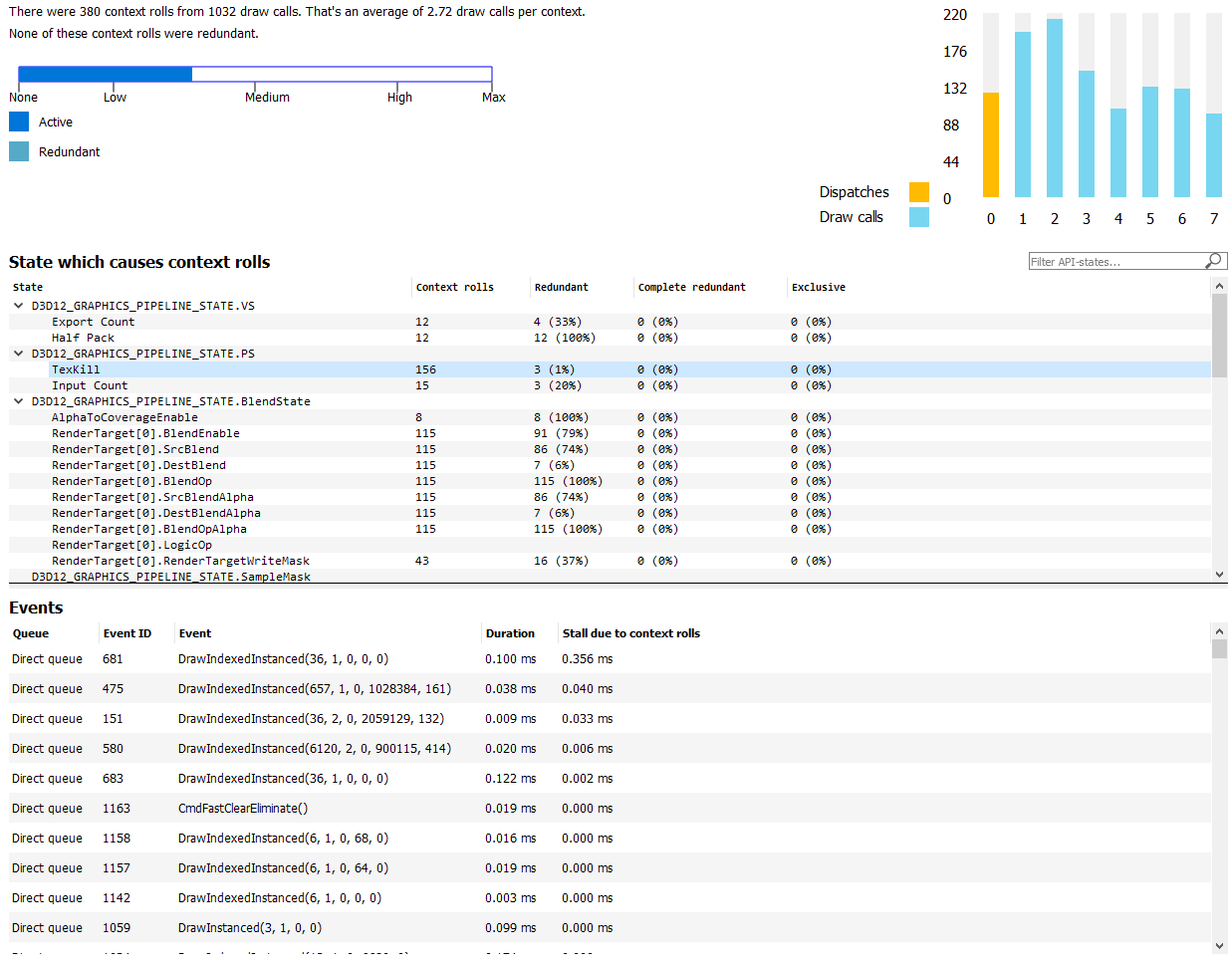 Context rolls summary
Context usage
Context roll stall times
Context rolls data
State that triggers a context roll
Higher probability of context roll stalls
[Speaker Notes: The context rolls UI introduces us to a hardware restriction of the GCN GPU architecture
There is a limit of 7 hardware contexts that are available for rendering
If a draw uses a different hardware state than the draw before it, it will require a new context 
If you end up using all 7 contexts at the same time, then any new draws will stall while they wait for a context to free up
This is a called context roll stall
If you see that context 7 starts filling up in the chart on the top right, then your app is probably stalling in places
RGP displays a useful summary in the top left]
Radeon GPU Profiler
Visualizing a CONTEXT ROLL stall
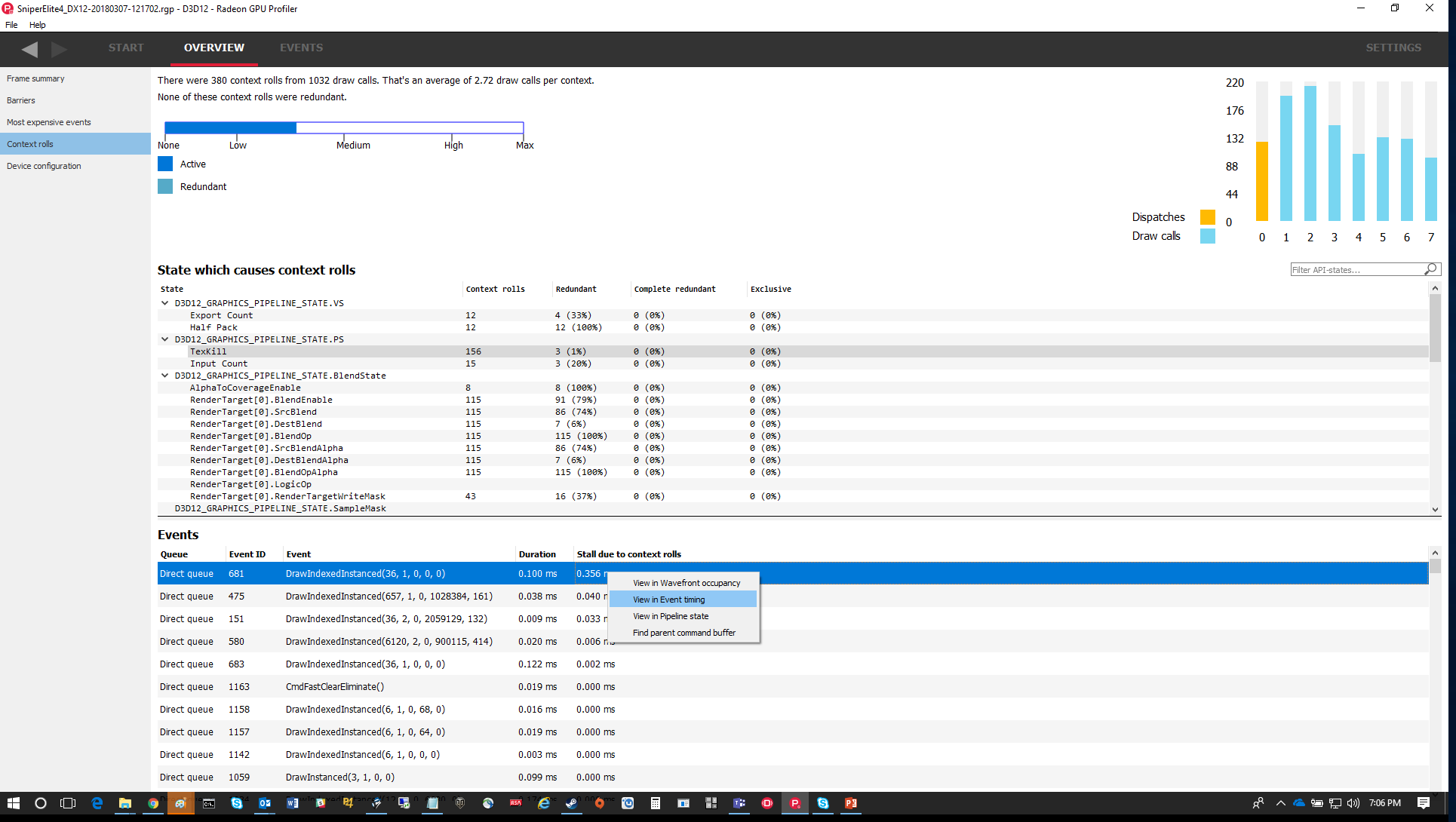 Select draw with stall 0.356ms
[Speaker Notes: In RGP we visualize context roll stalls
We can select a draw that has been stalled and view it in RGP’s Event timeline window]
Radeon GPU Profiler
Event tree
Event Timings – visualizing a context roll stall
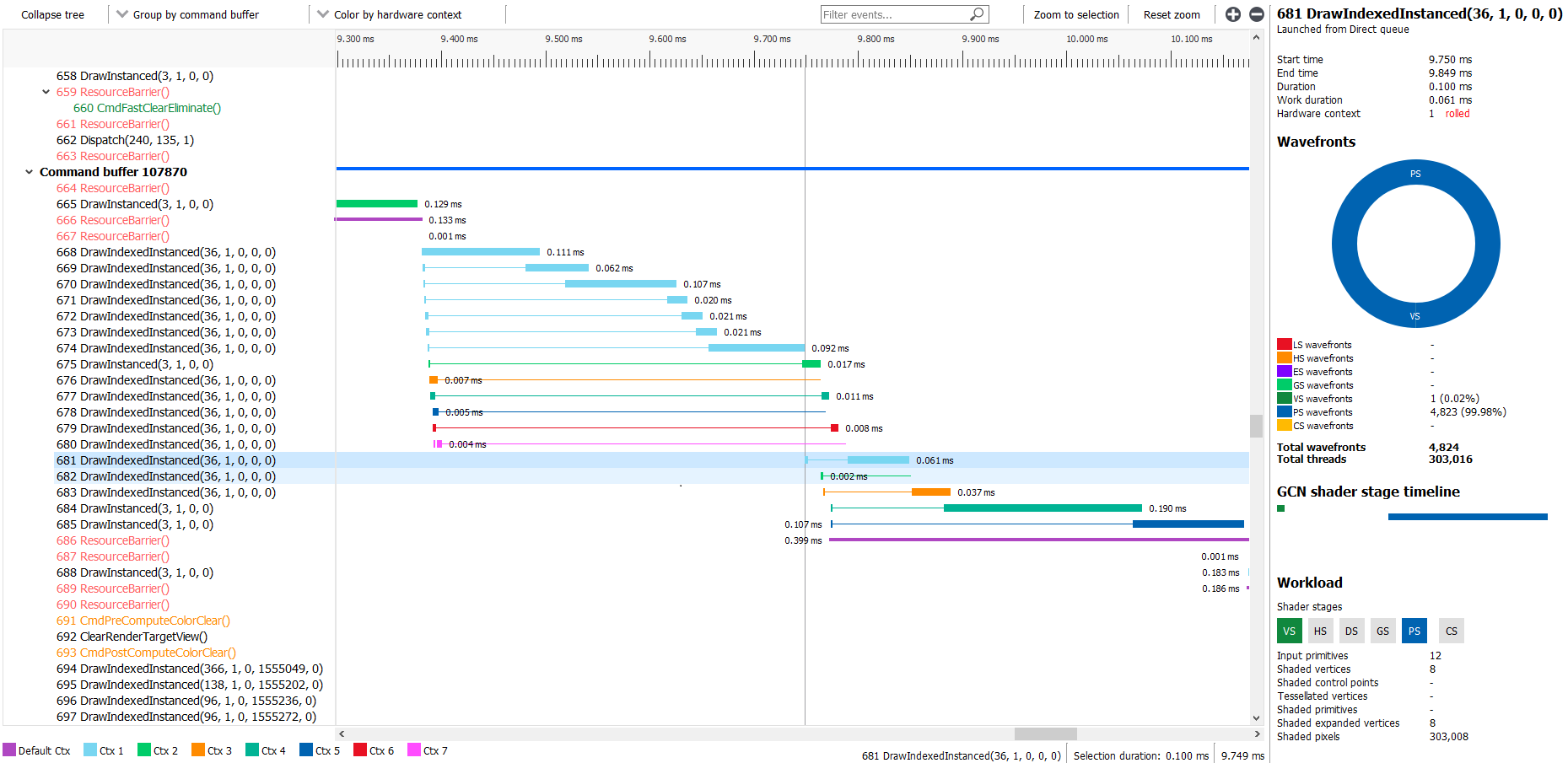 Event with longest stall time
All further work is stalled until contexts become available
All contexts are in use
Stall of 0.356 ms
[Speaker Notes: In this view you can see all of the events in a tree on the left hand side
The selected event is already highlighted in blue
Above this is a series of draw colored by the context that they are using
We can see that allow 7 colors, or contexts, are in use at he same time
Below these we can see a gap of 0.356ms as the following draw has to wait for a context to free up
Context rolls stalls form this distinctive staircase pattern in your profiles
The solution is to batch your draws together by state more effectively]
Radeon GPU Profiler
Event timeline (draws, dispatches, barriers etc)
WAVEFRONT OCCUPANCY
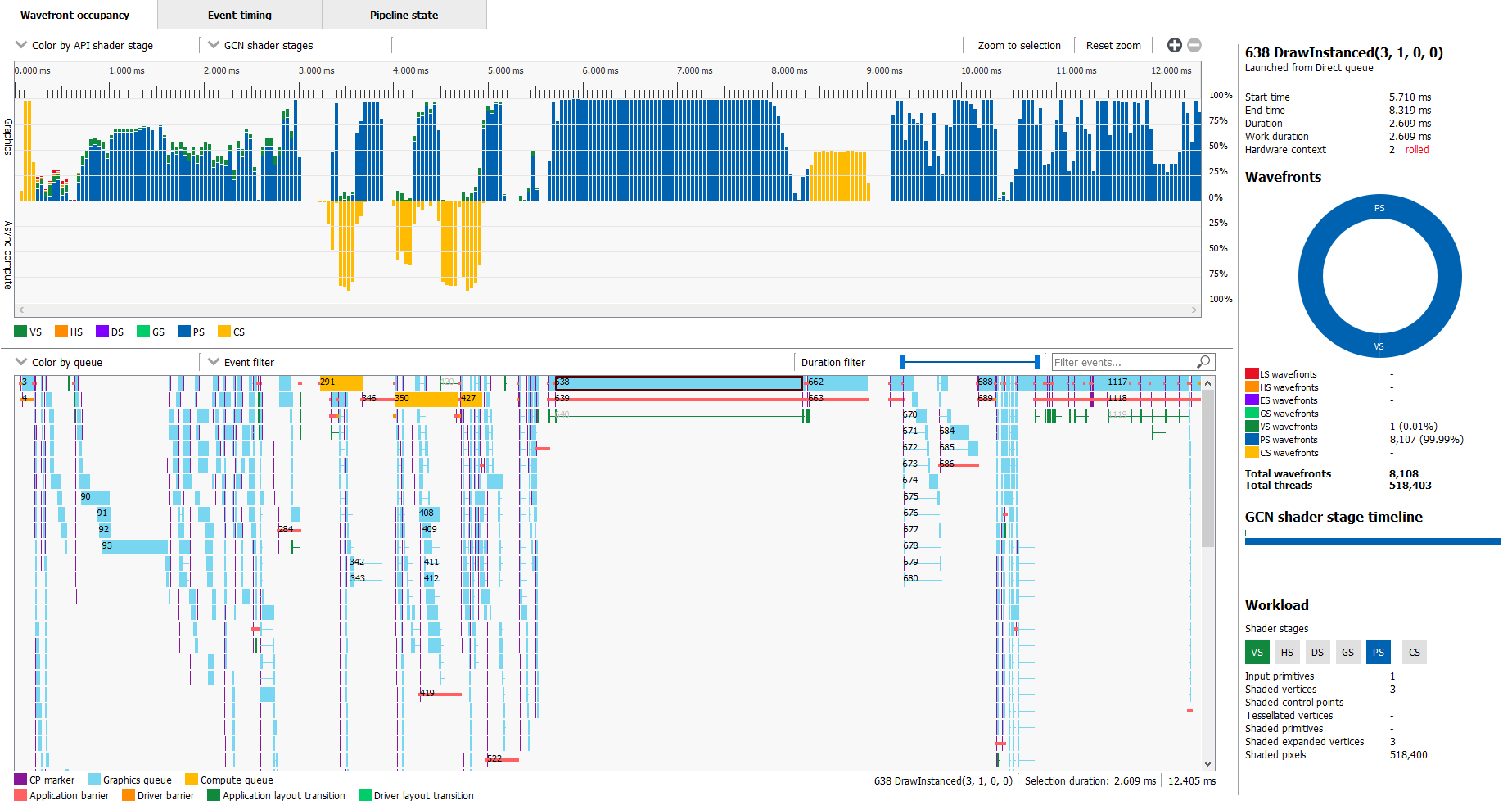 Graphics wavefronts
Async compute wavefronts
Wavefront occupancy
Selected event
Event details
Radeon GPU Profiler
Color events by command buffer
WAVEFRONT OCCUPANCY
Radeon GPU Profiler
WAVEFRONT OCCUPANCY
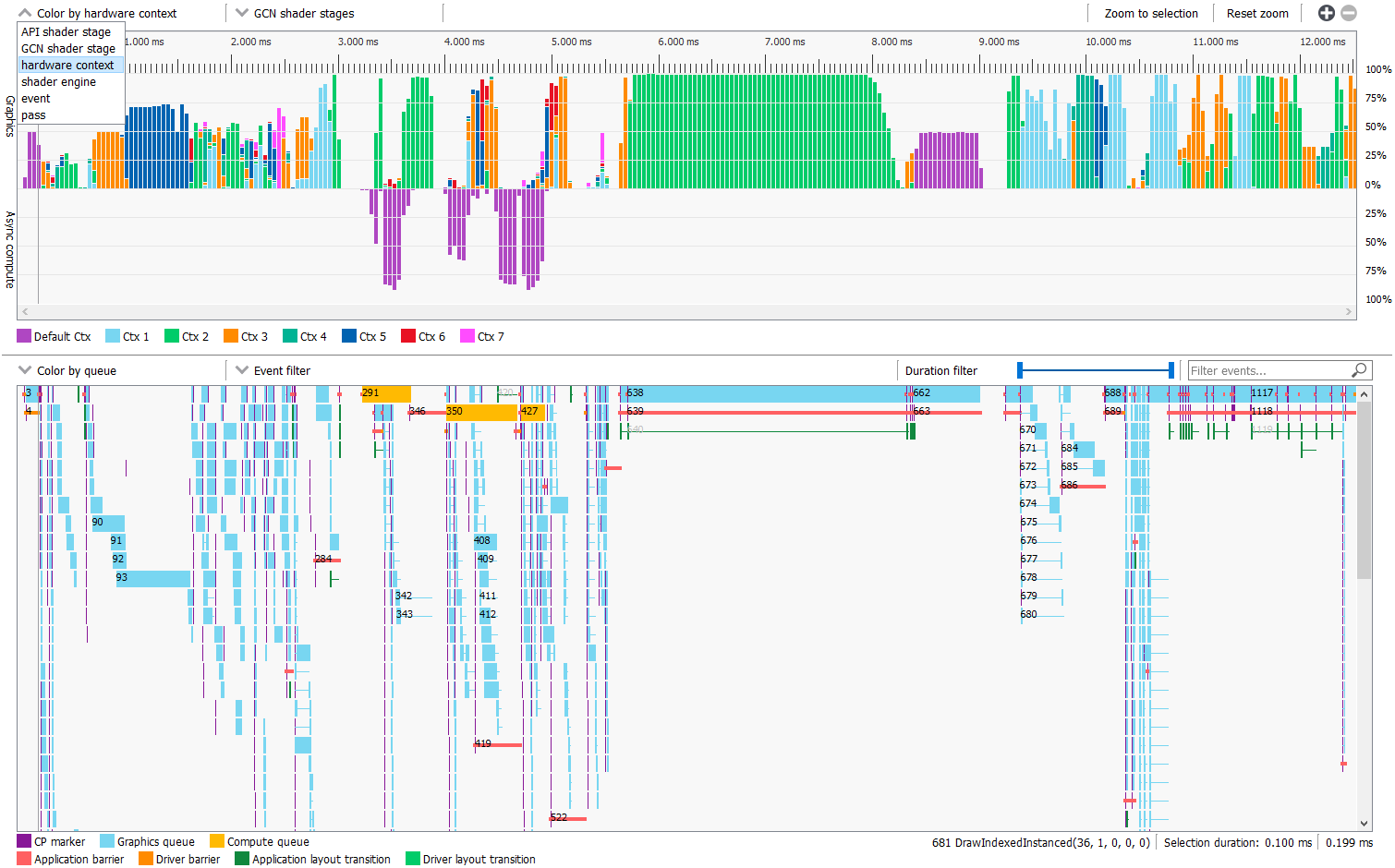 Useful color options
Radeon GPU Profiler
WAVEFRONT OCCUPANCY – Driver barrier example
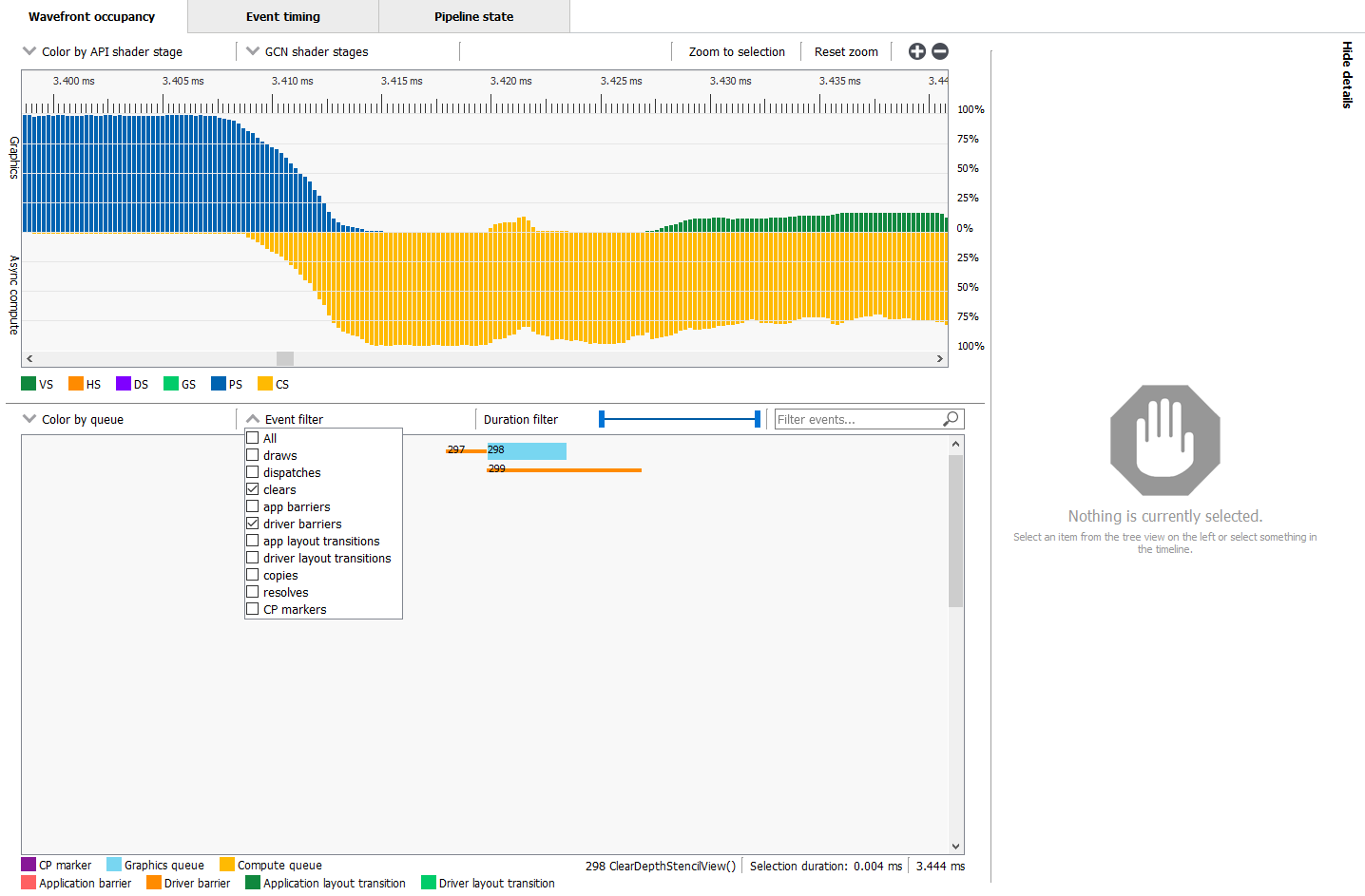 Compute shader launched from Direct queue
Clear surrounded by two driver barriers
Display clears and driver barriers
Display driver barriers
and clears
Compute clear waves
Dip in async wave occupancy due to graphics priority
Selected clear
Radeon GPU Profiler
WAVEFRONT OCCUPANCY – Driver barrier example
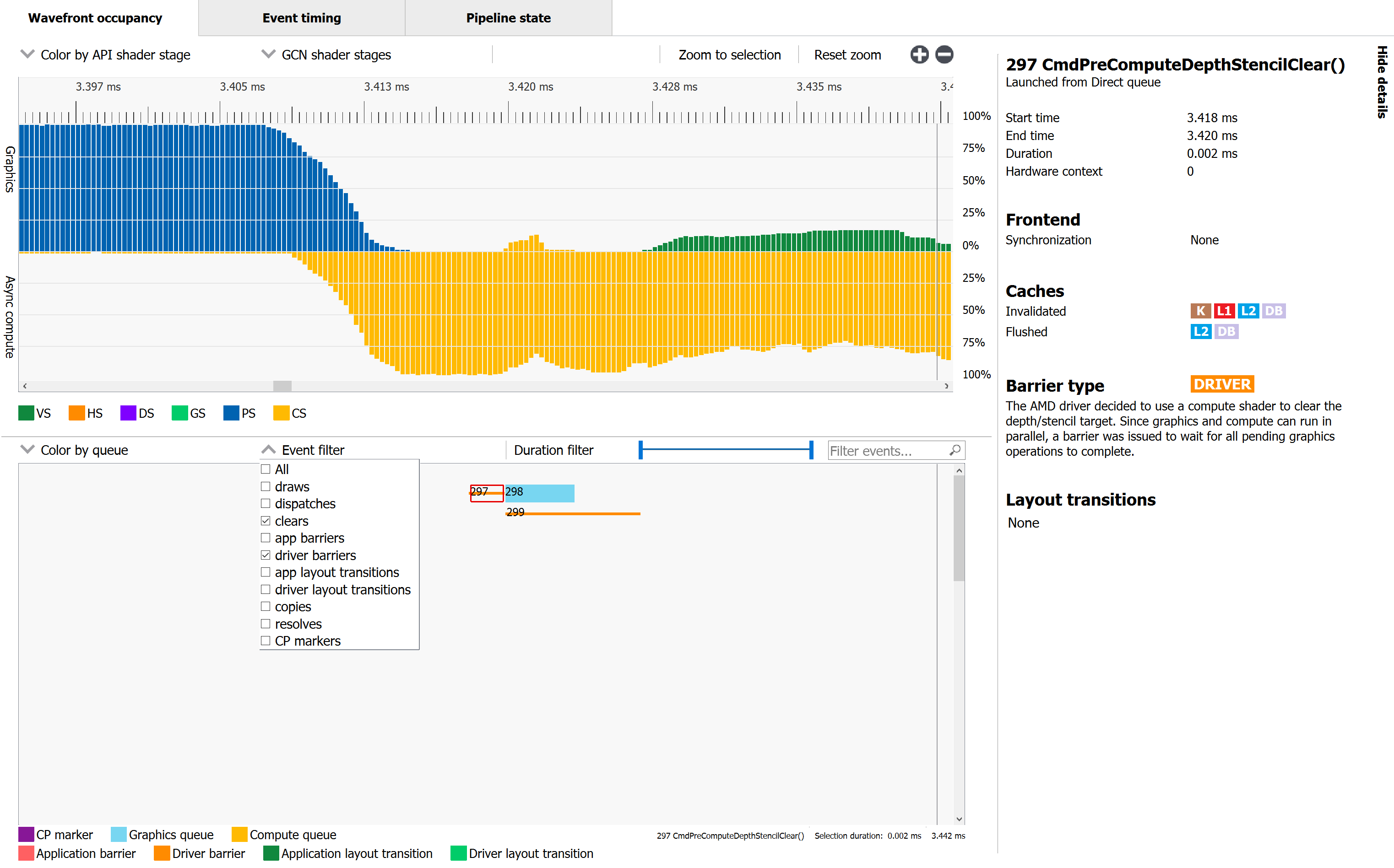 Barrier reason
Select 1st barrier
Radeon GPU Profiler
WAVEFRONT OCCUPANCY – Driver barrier example
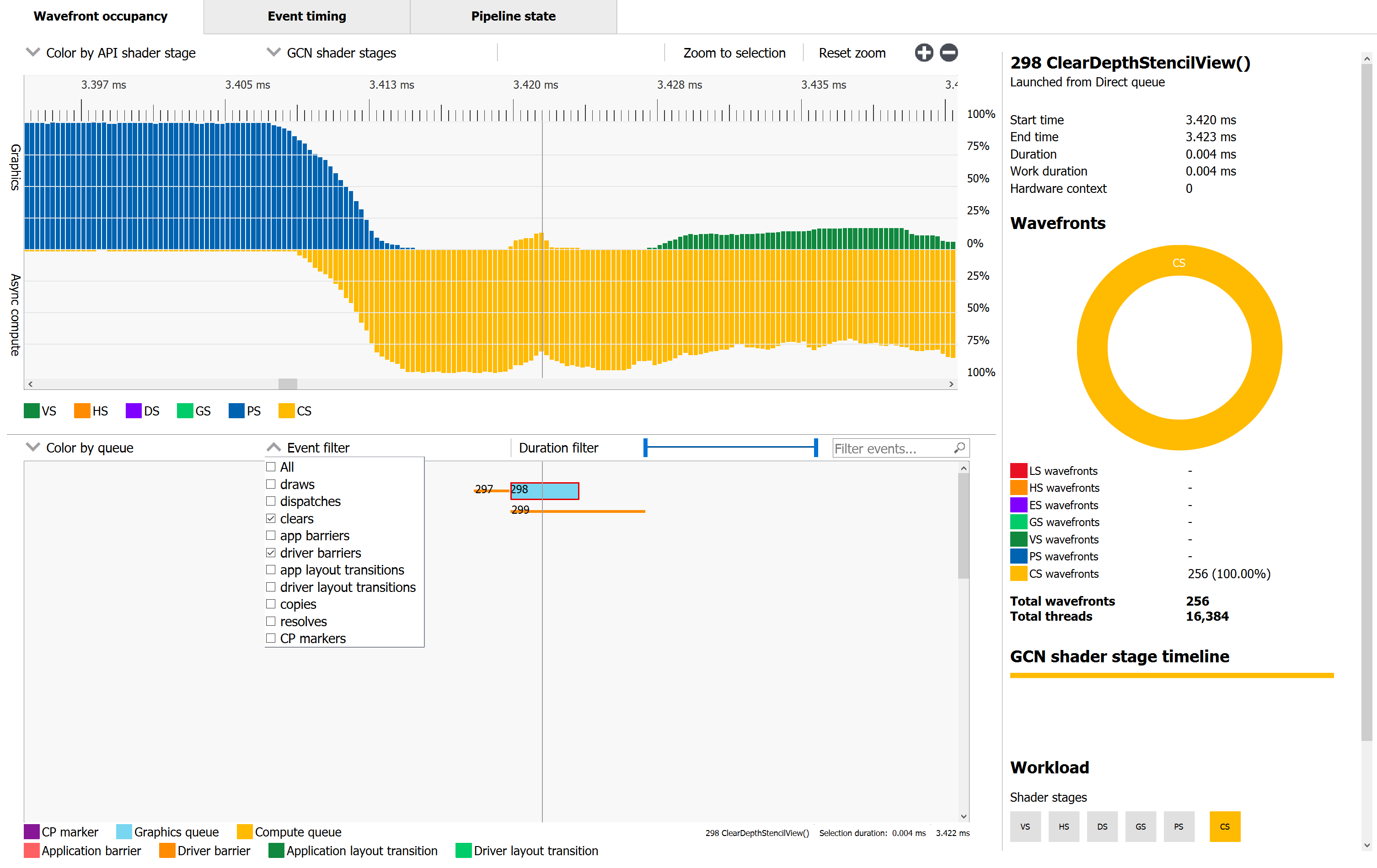 Compute shader launched from Direct queue
Compute clear waves
Dip in async wave occupancy due to graphics priority
Select clear
Radeon GPU Profiler
WAVEFRONT OCCUPANCY – Driver barrier example
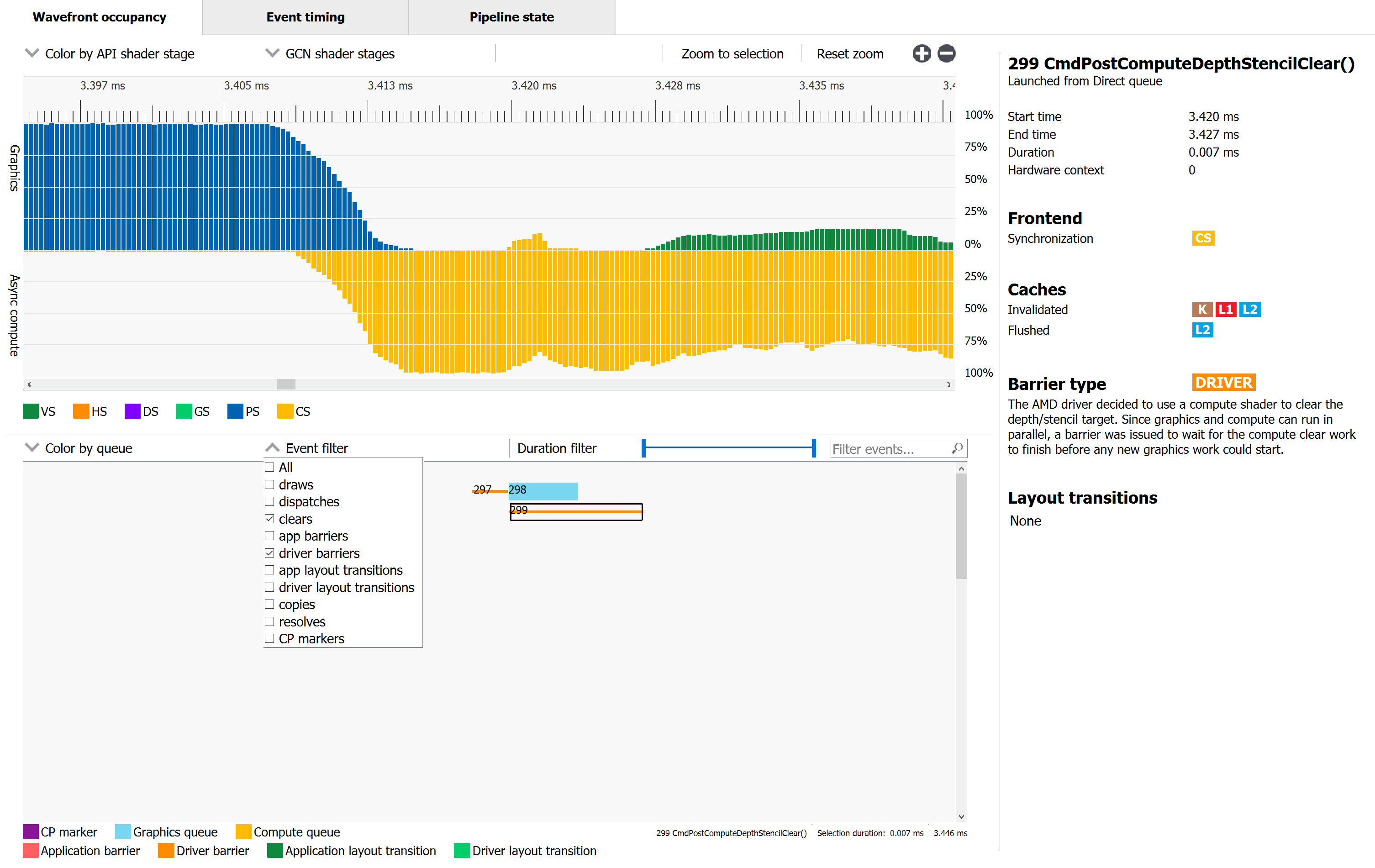 Barrier reason
Async compute keeps working
Select 2nd  barrier
Radeon GPU Profiler
WAVEFRONT OCCUPANCY – ALLOWS you to ask questions about your app
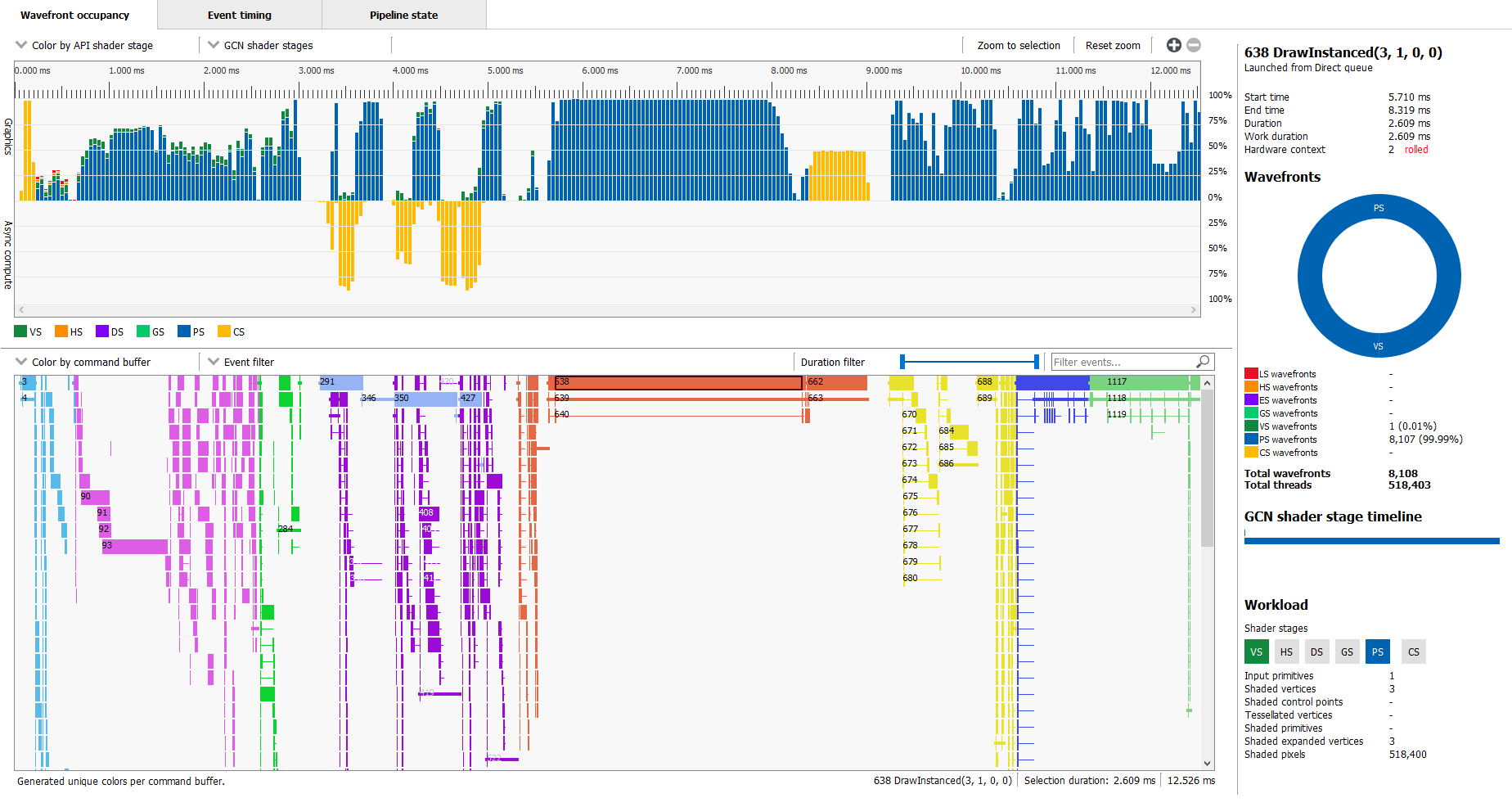 Does the app use Async compute?
Radeon GPU Profiler
WAVEFRONT OCCUPANCY – ALLOWS you to ask questions about your app
Does the async compute work overlap with graphics work?
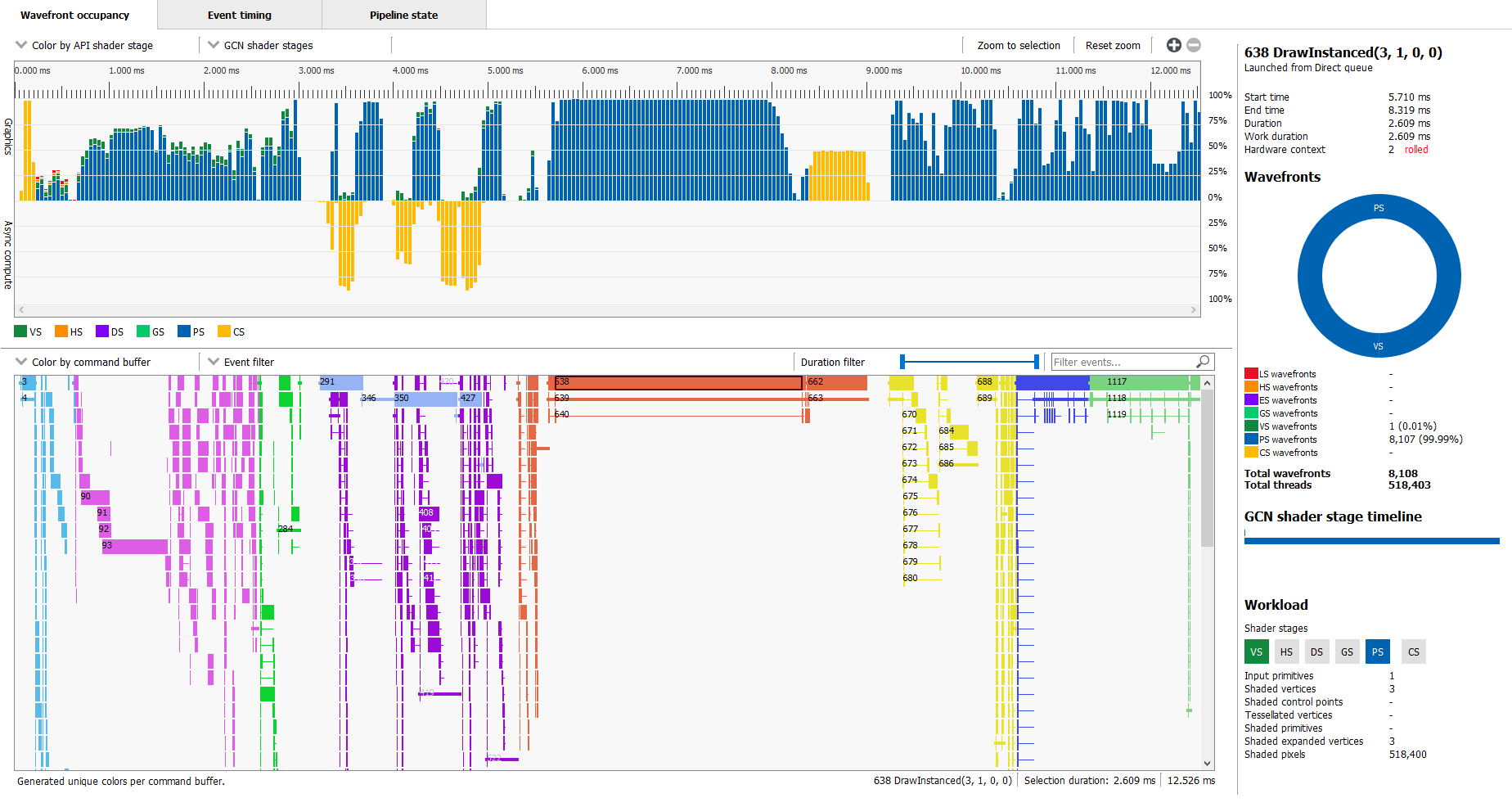 Radeon GPU Profiler
WAVEFRONT OCCUPANCY – ALLOWS you to ask questions about your app
Is this full screen effect within my frame budget?
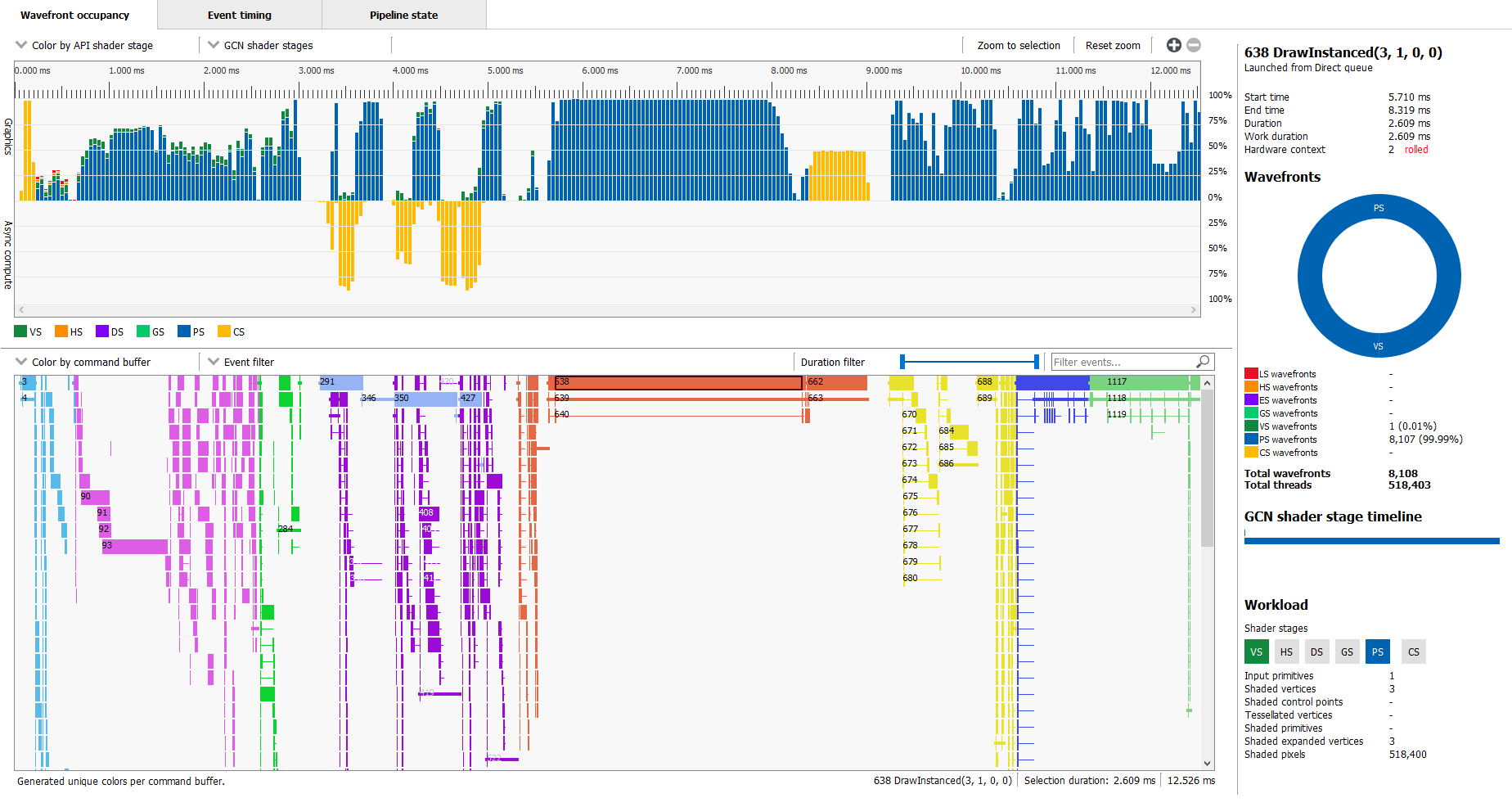 Can I do this compute work on async  compute? 
Is there a scene dependency?
Do I have graphics work to overlap?
Radeon GPU Profiler
WAVEFRONT OCCUPANCY – ALLOWS you to ask questions about your app
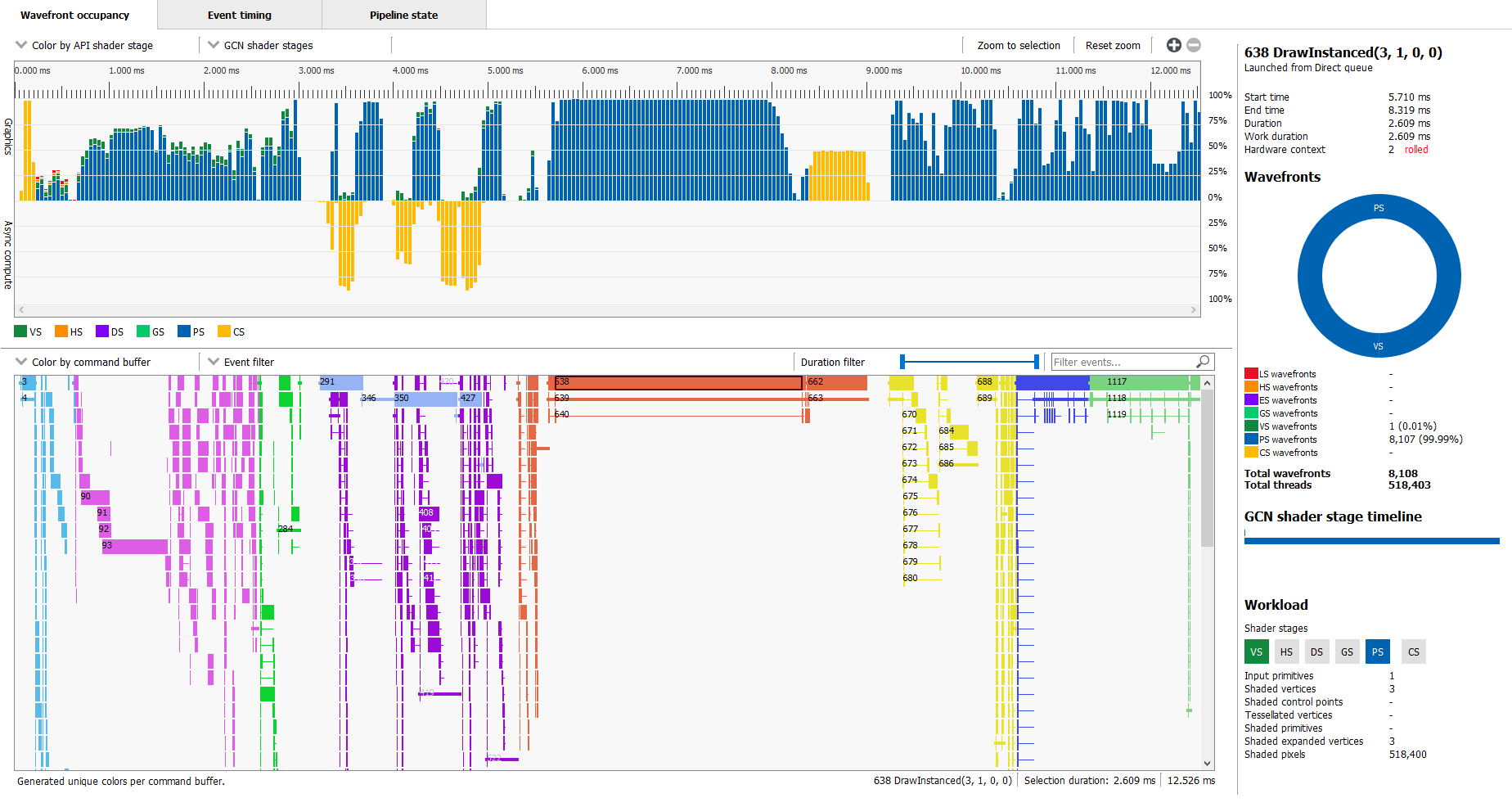 Radeon GPU Profiler
WAVEFRONT OCCUPANCY – ALLOWS you to ask questions about your app
What’s causing this gap?
Can I reduce it?
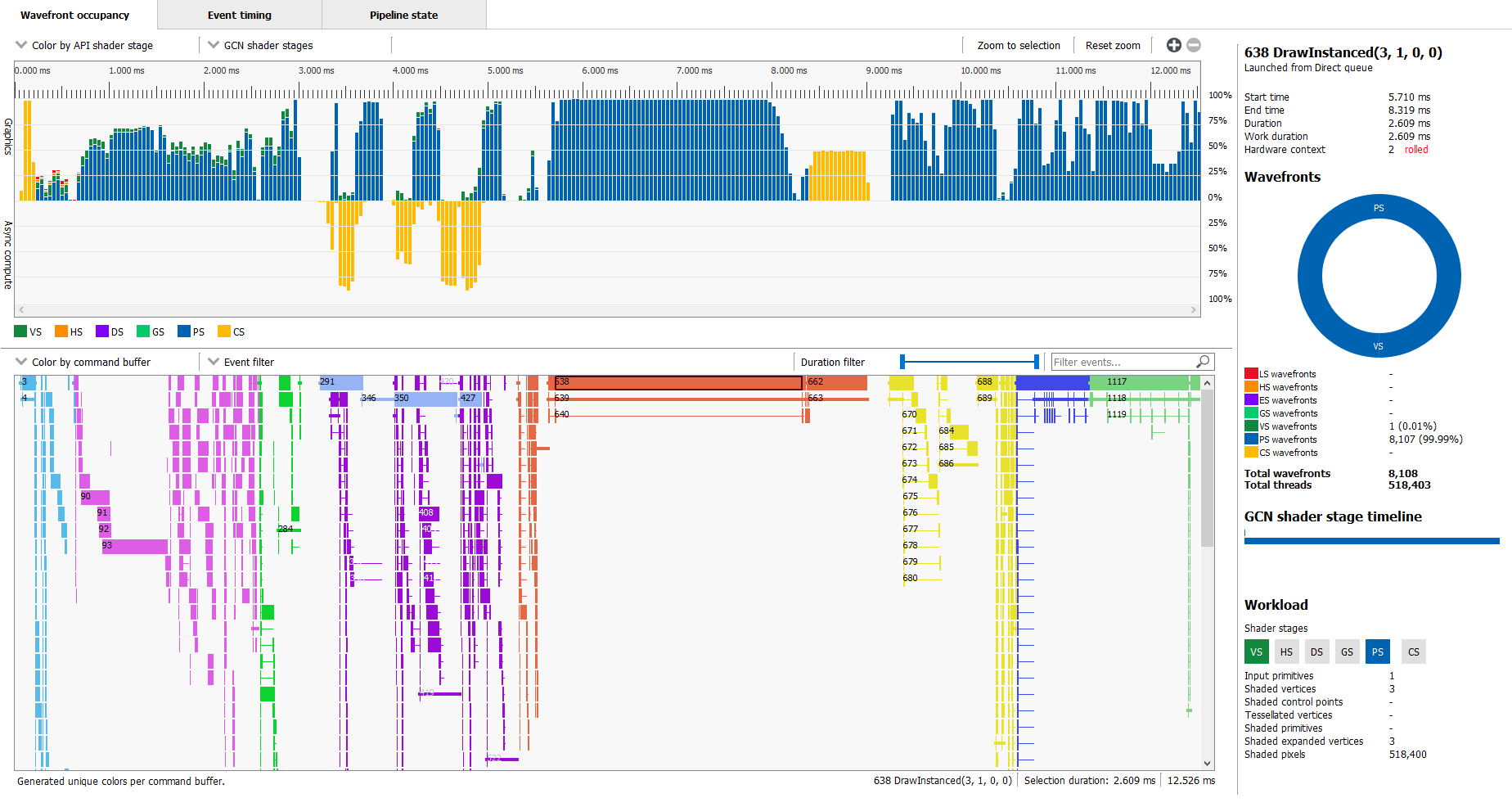 Radeon GPU Profiler
WAVEFRONT OCCUPANCY – ALLOWS you to ask questions about your app
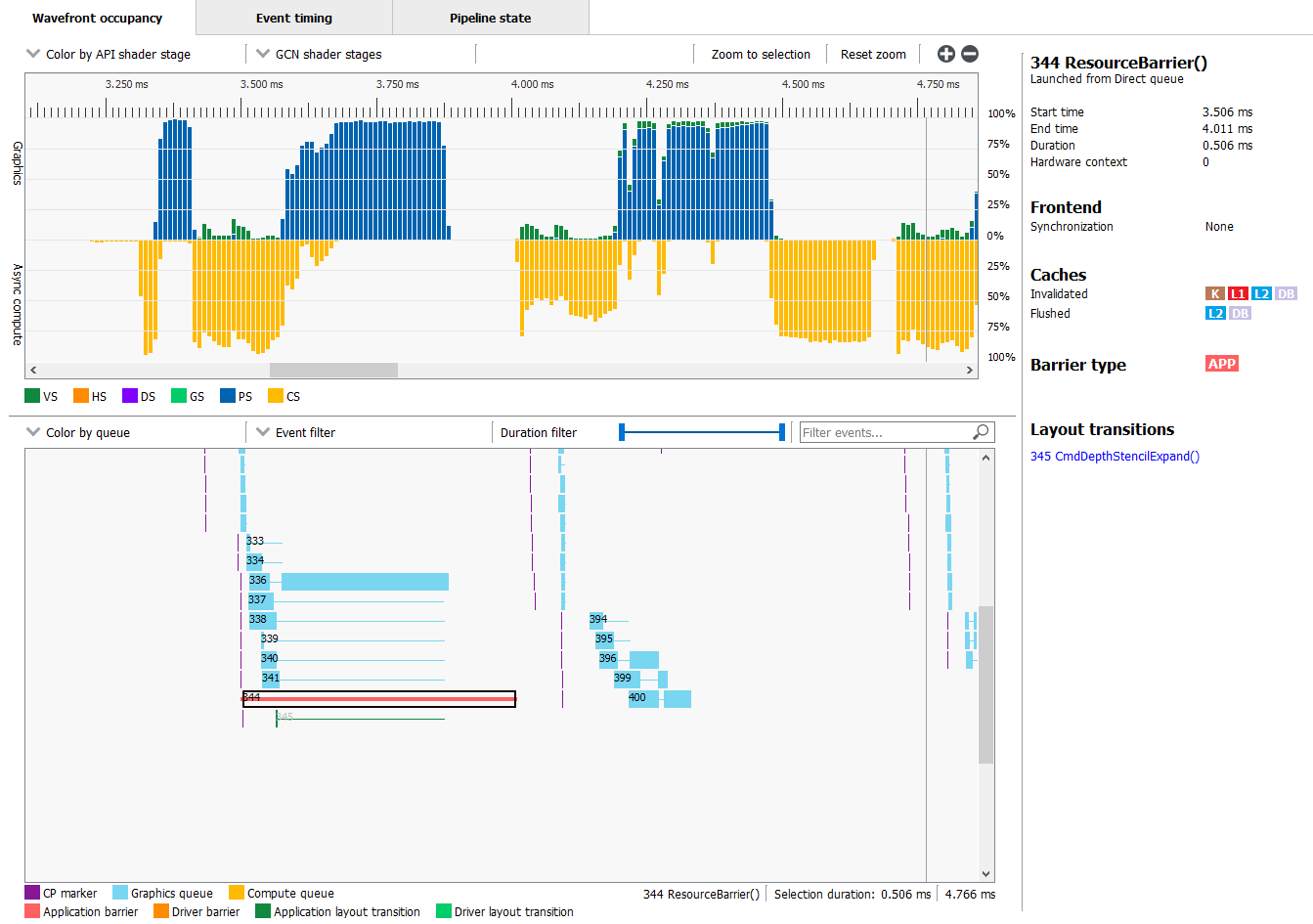 Zoom in, take a deeper look Layout transition barrier
Radeon GPU Profiler
Event timings – don’t forget user markers
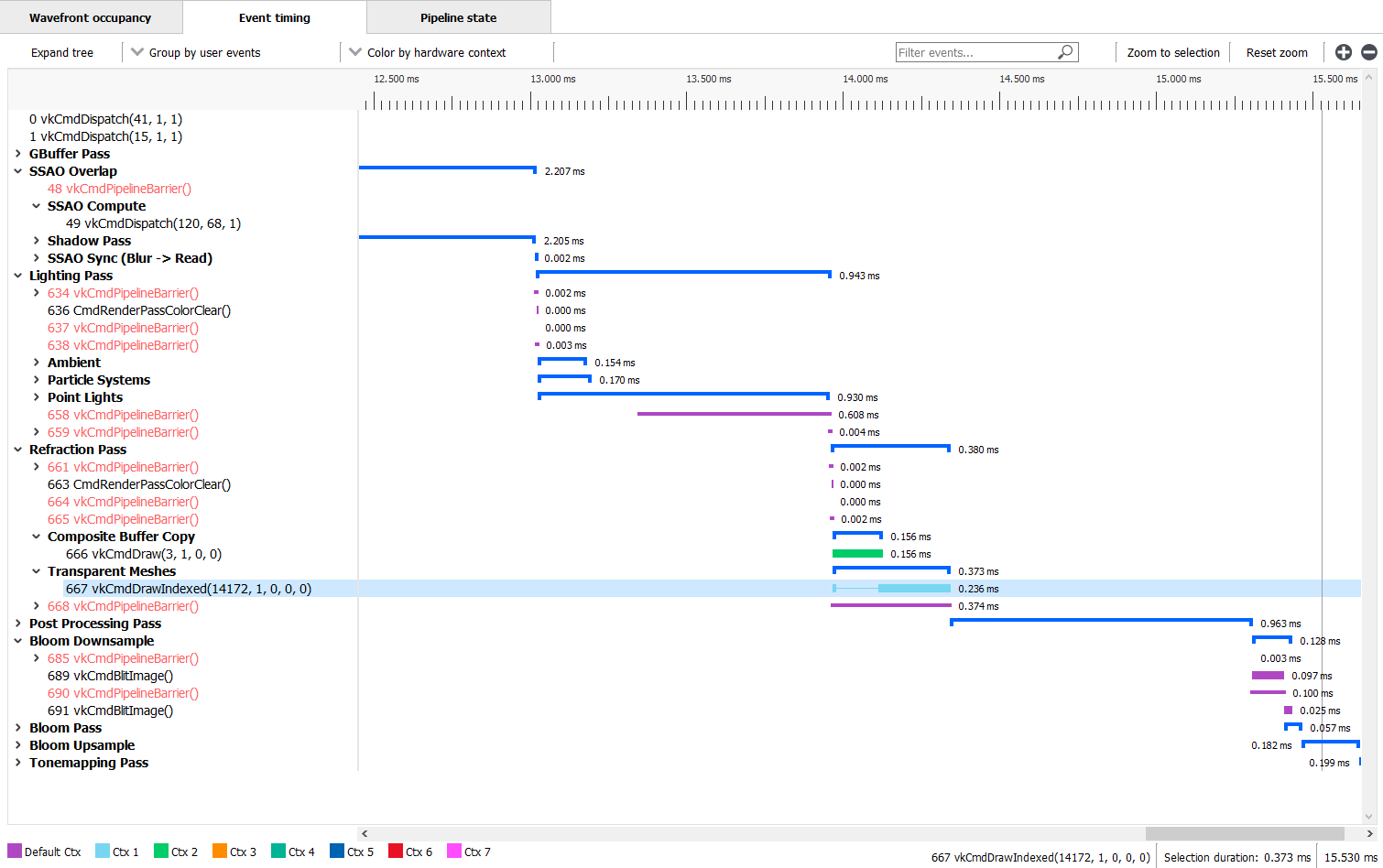 User markers are displayed in the Event tree
Radeon GPU Profiler
Theoretical wavefront occupancy
Wavefront resources
Wavefront stats
Pipeline STate
Selected stage
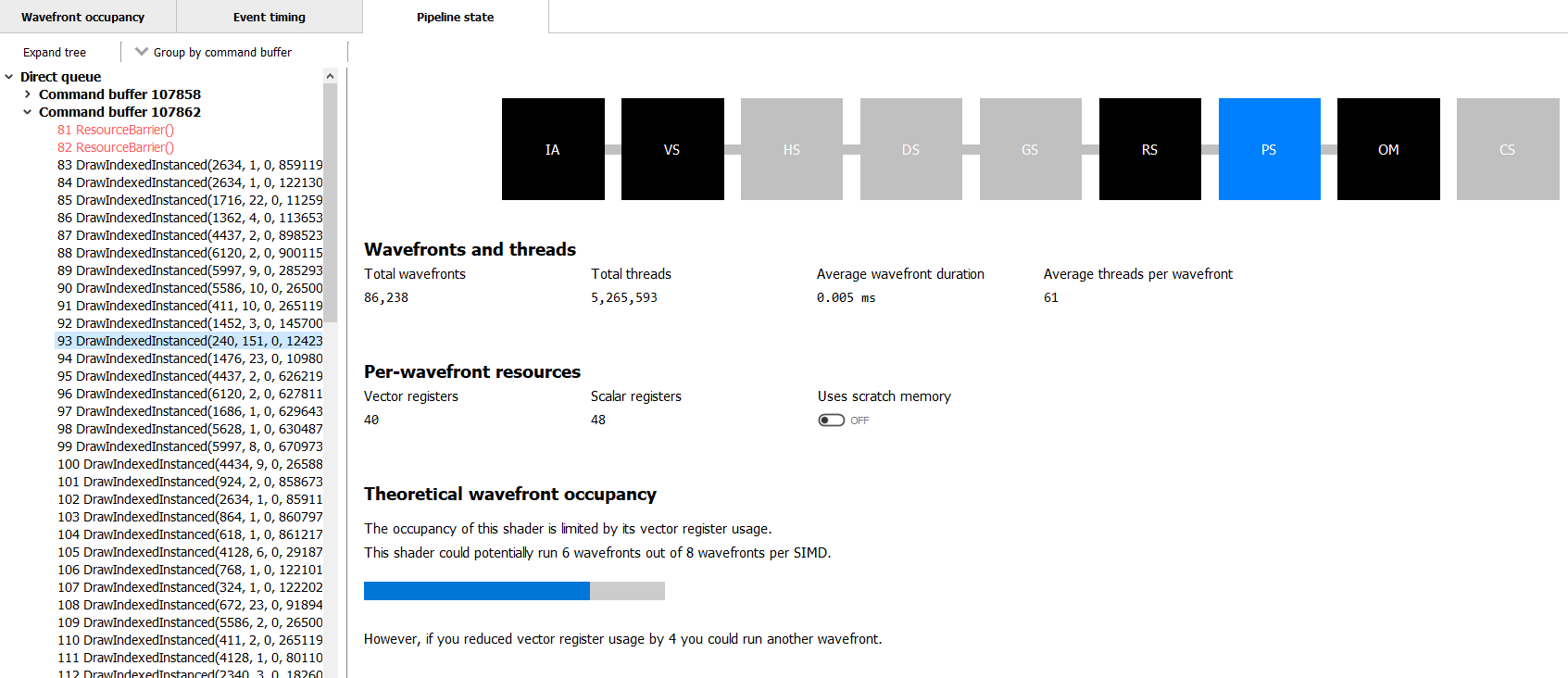 Selected event
RenderDoc v1.0
Baldur Karlsson
RenderDoc introduction
Released in 2014
Open source MIT licensed
Single frame capture-and-replay debugger
Vulkan™, Direct3D® 11&12, OpenGL & OpenGL ES
Windows®, Linux®, Android™
RenderDoc v1.0
Hot off the presses
Several new features and many smaller improvements
Integrations with AMD tools
Forwards compatible capture format
New capture format - breaking from v0.x series
Enables many advanced features, now and in the future
Conversion tool available
RESOURCE INSPECTOR
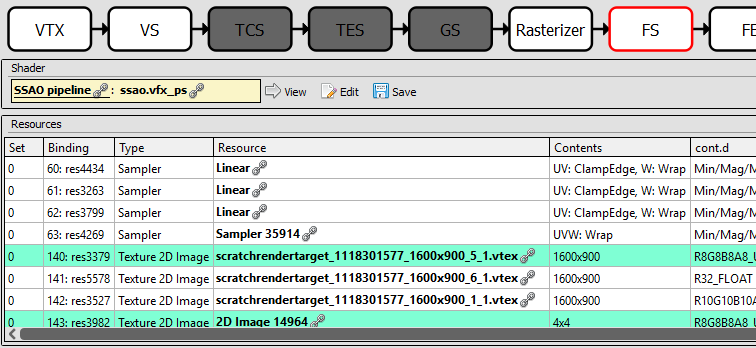 RESOURCE INSPECTOR
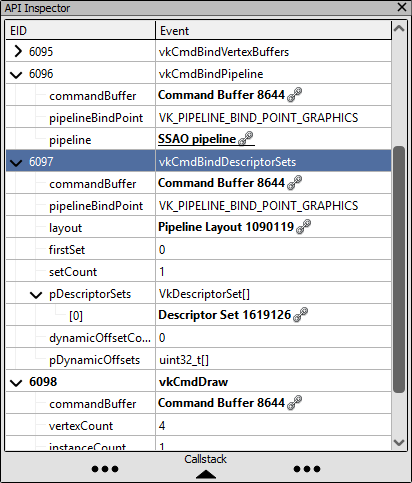 RESOURCE INSPECTOR
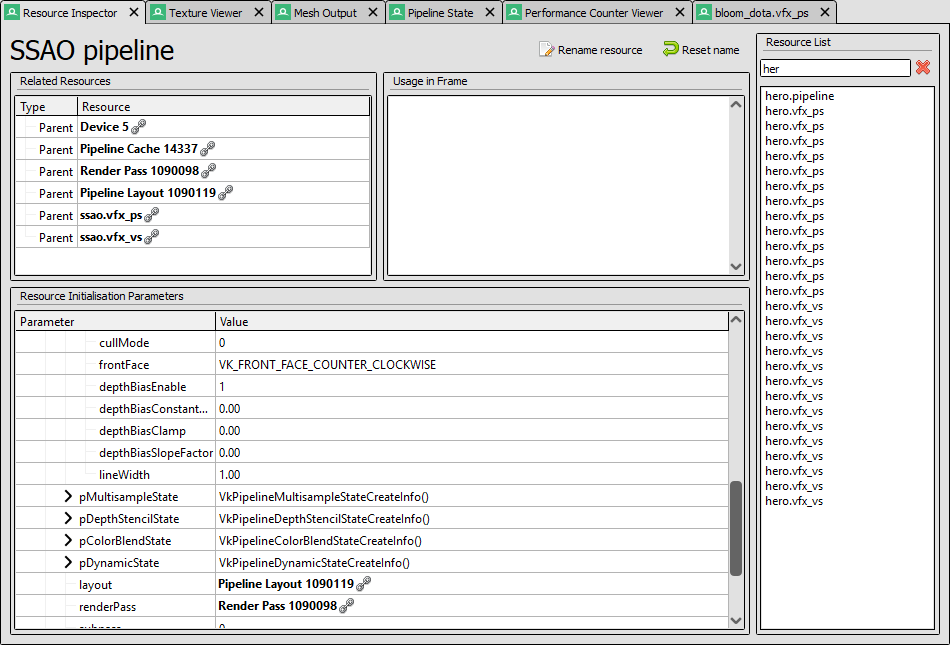 RESOURCE INSPECTOR
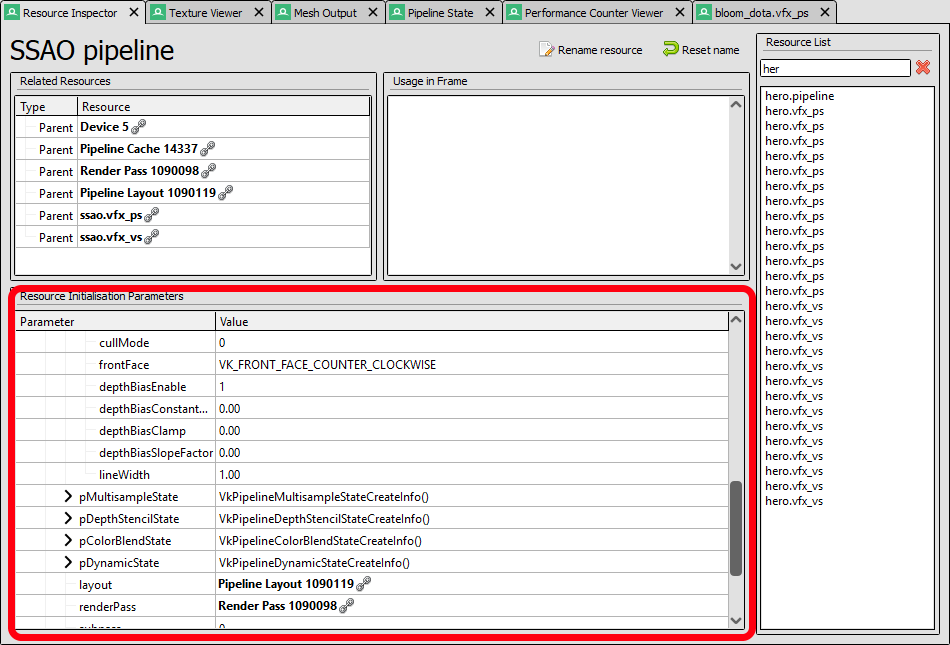 RESOURCE INSPECTOR
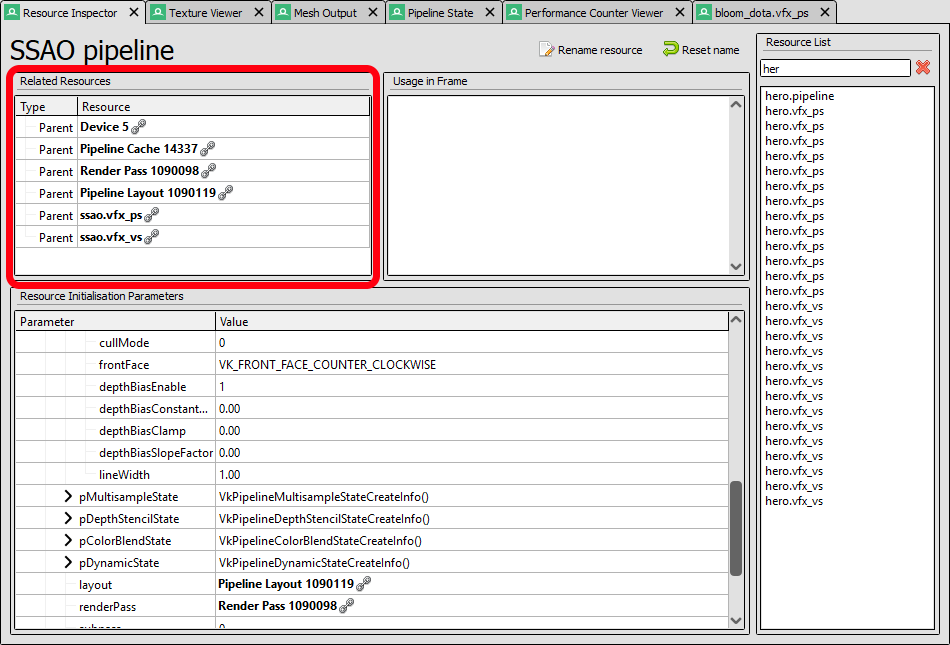 RESOURCE INSPECTOR
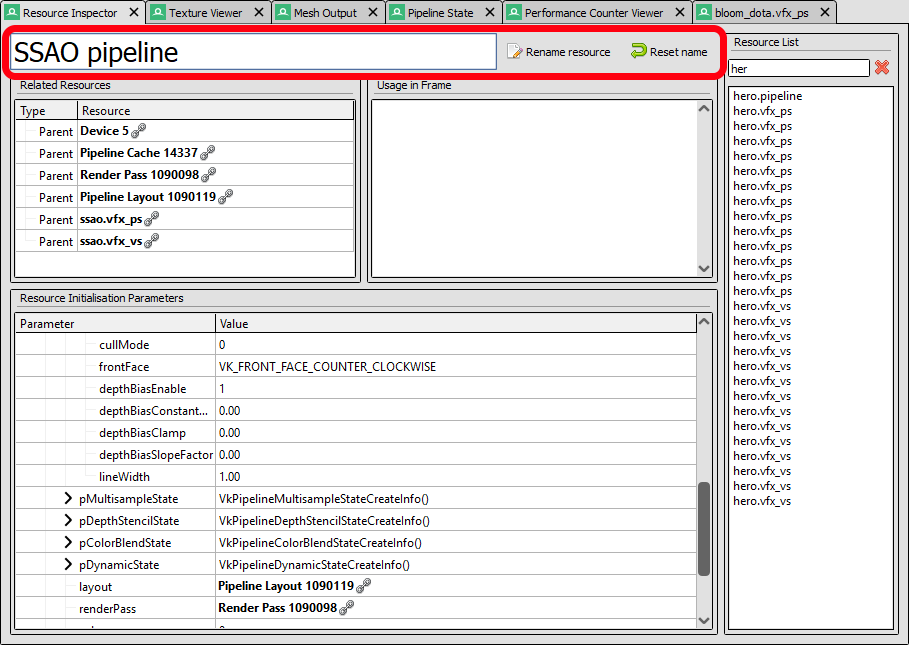 BOOKMARKS
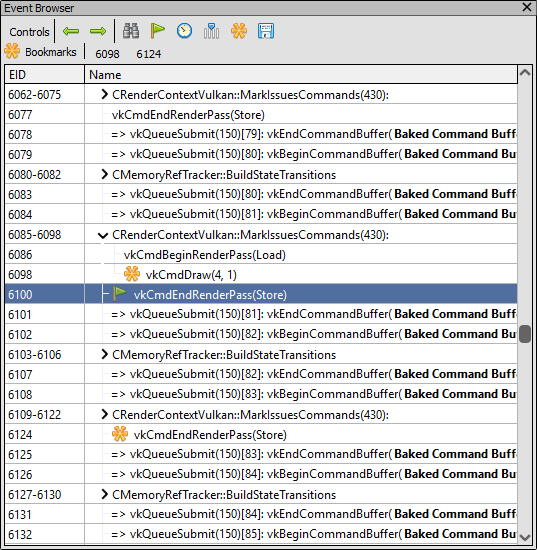 CAPTURE EXPORT & IMPORT
Captures now have 100% complete canonical representation, down to fundamental types
Allows export, modify, re-import
Out of the box support for import/export to XML (yes I know...)
Other formats possible - e.g. export to C++ to allow easy editing
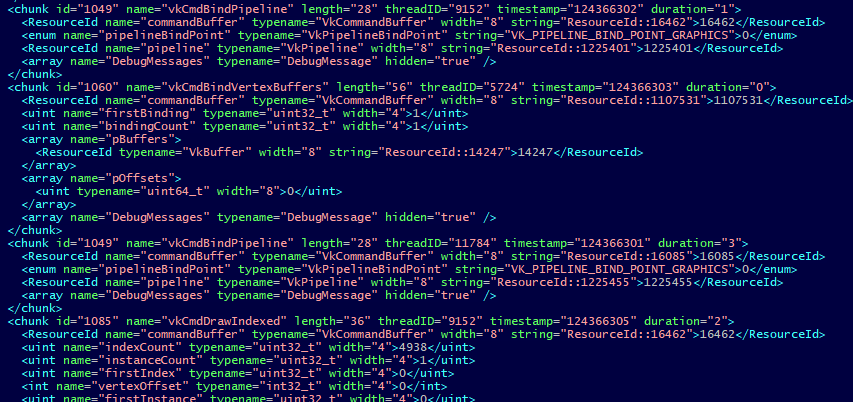 ANDROID SUPPORT
Android support for OpenGL ES 2-3 & Vulkan™
Contributions from Samsung & Google
Streamlined familiar experience from desktop
0-step setup, choose device then run APK, everything else identical to desktop workflow
AMD PERFORMANCE COUNTERS
Native integration with AMD’s GPUPerfAPI
Support on all APIs & Platforms that RenderDoc runs on
Run consistent analysis offline on frame captures
Still not a profiler!
AMD PERFORMANCE COUNTERS
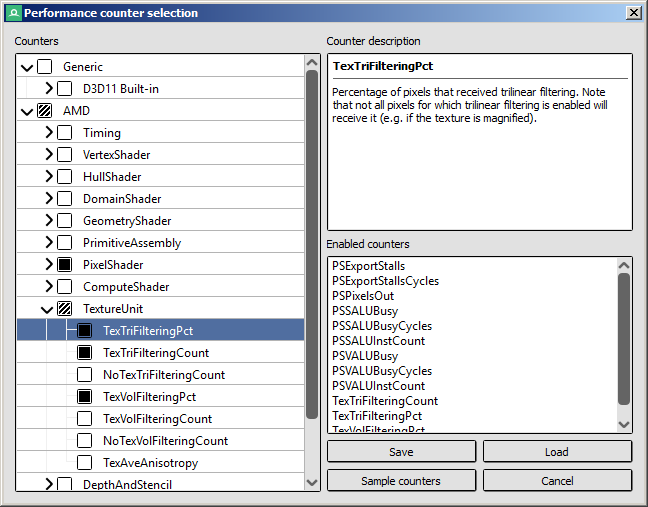 AMD PERFORMANCE COUNTERS
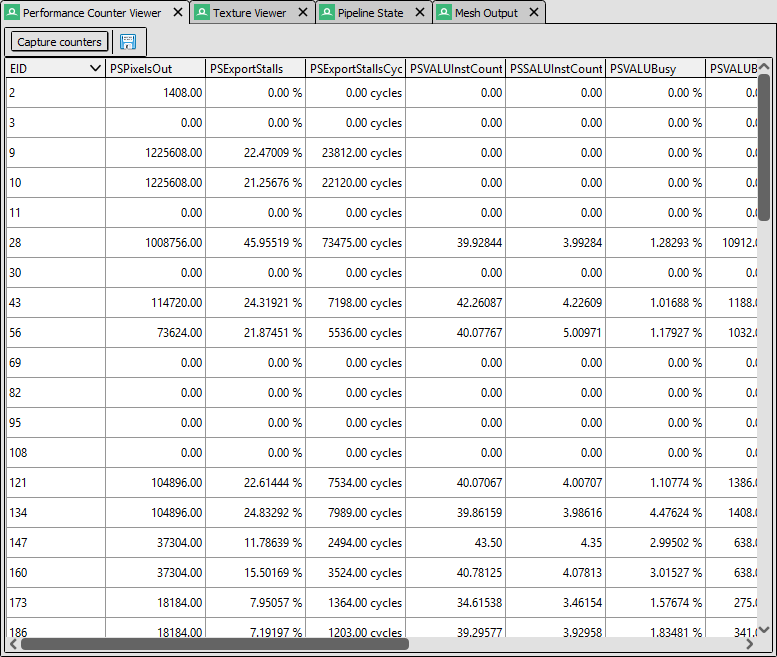 GCN SHADER ISA
Native integration with Radeon GPU Analyzer (RGA)
Fetch GCN ISA for shaders on any API
Support improving all the time: VK_AMD_shader_info
RenderDoc RGP Interop
Gordon Selley . Baldur Karlsson
RenderDOC RGP Interop
What does it do?
Work seamlessly between RenderDoc’s frame debugger and RGP’s profile data
Generate RGP profiles directly from inside RenderDoc
Profiles are opened in RGP
Cross-tool event synchronization
Select the same event in each tool
Investigate performance issues at the hardware and API levels
Build a richer understanding of your frame’s GPU performance
RENDERDOC RGP INTEROP
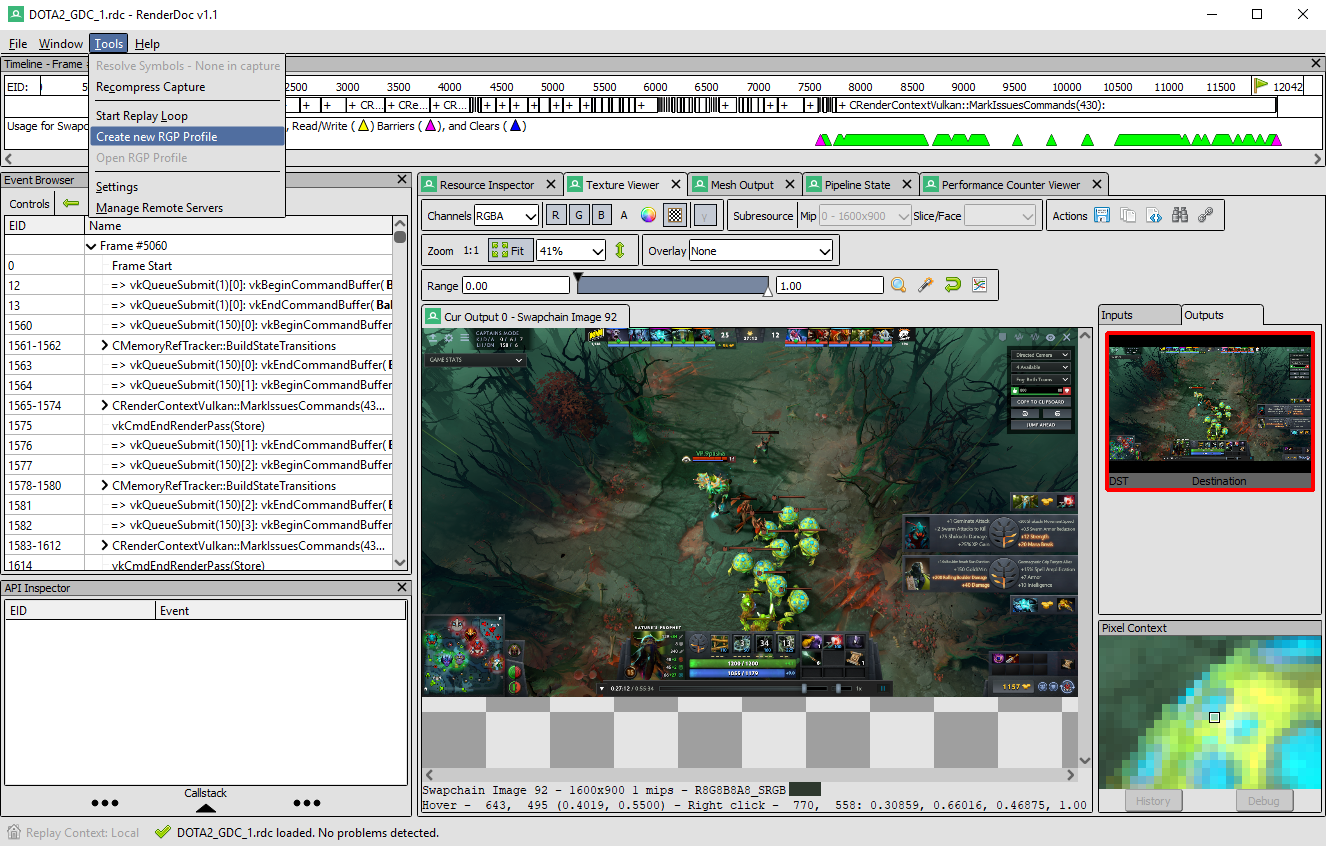 New menu item to create RGP profile
RENDERDOC RGP INTEROP
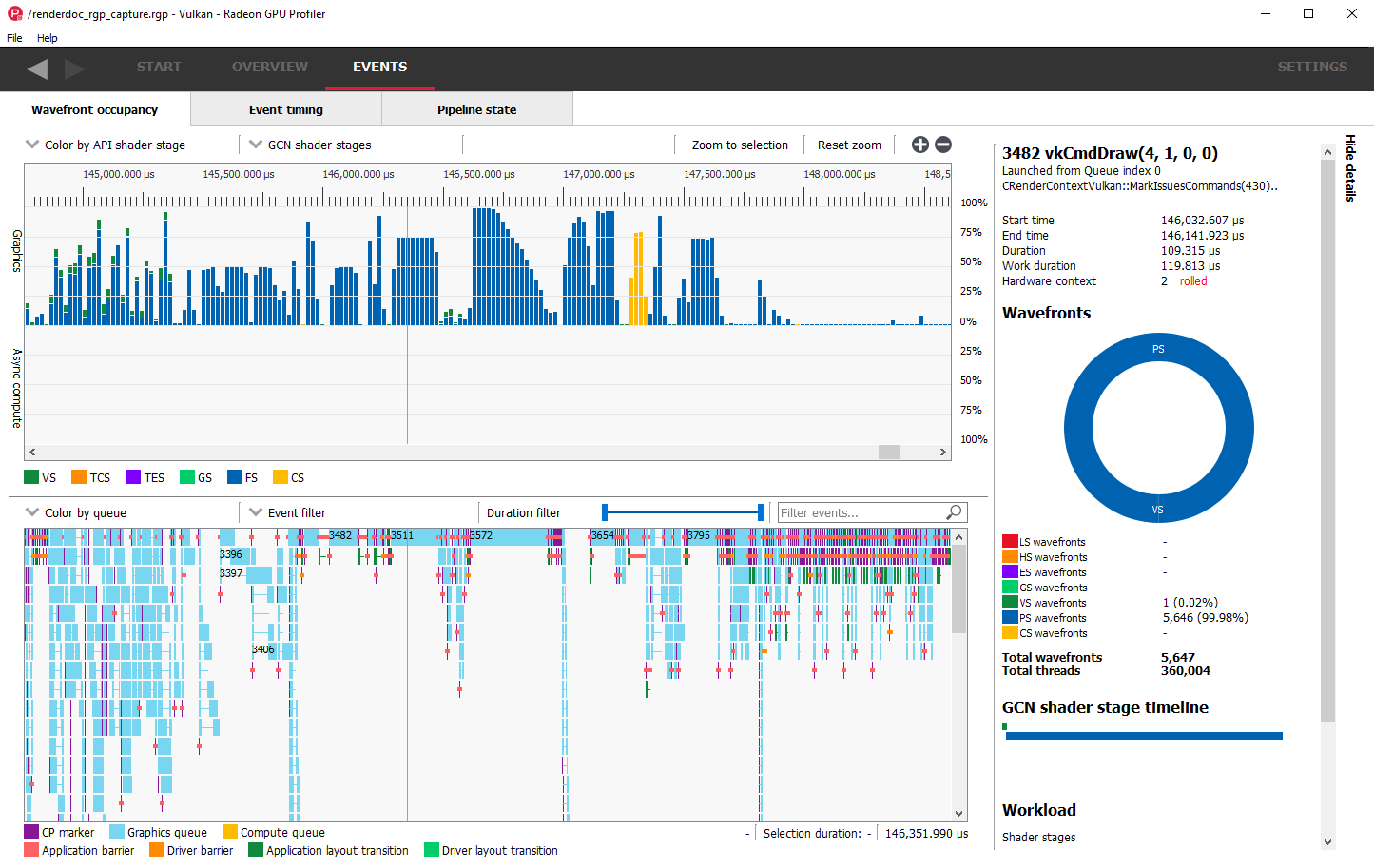 RGP profile is created and loads into new instance of RGP
RENDERDOC RGP INTEROP
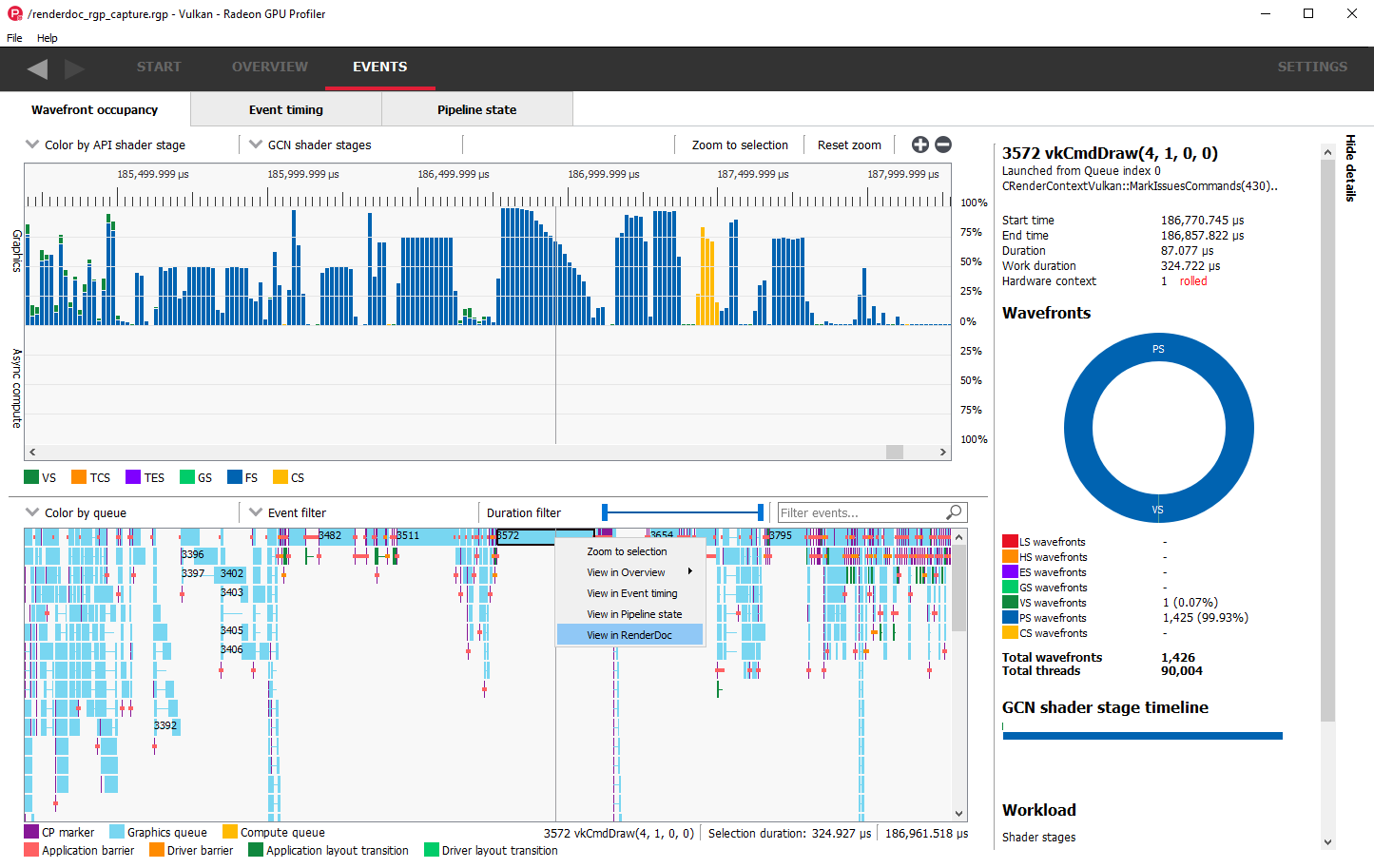 View selected event in RenderDoc
RENDERDOC RGP INTEROP
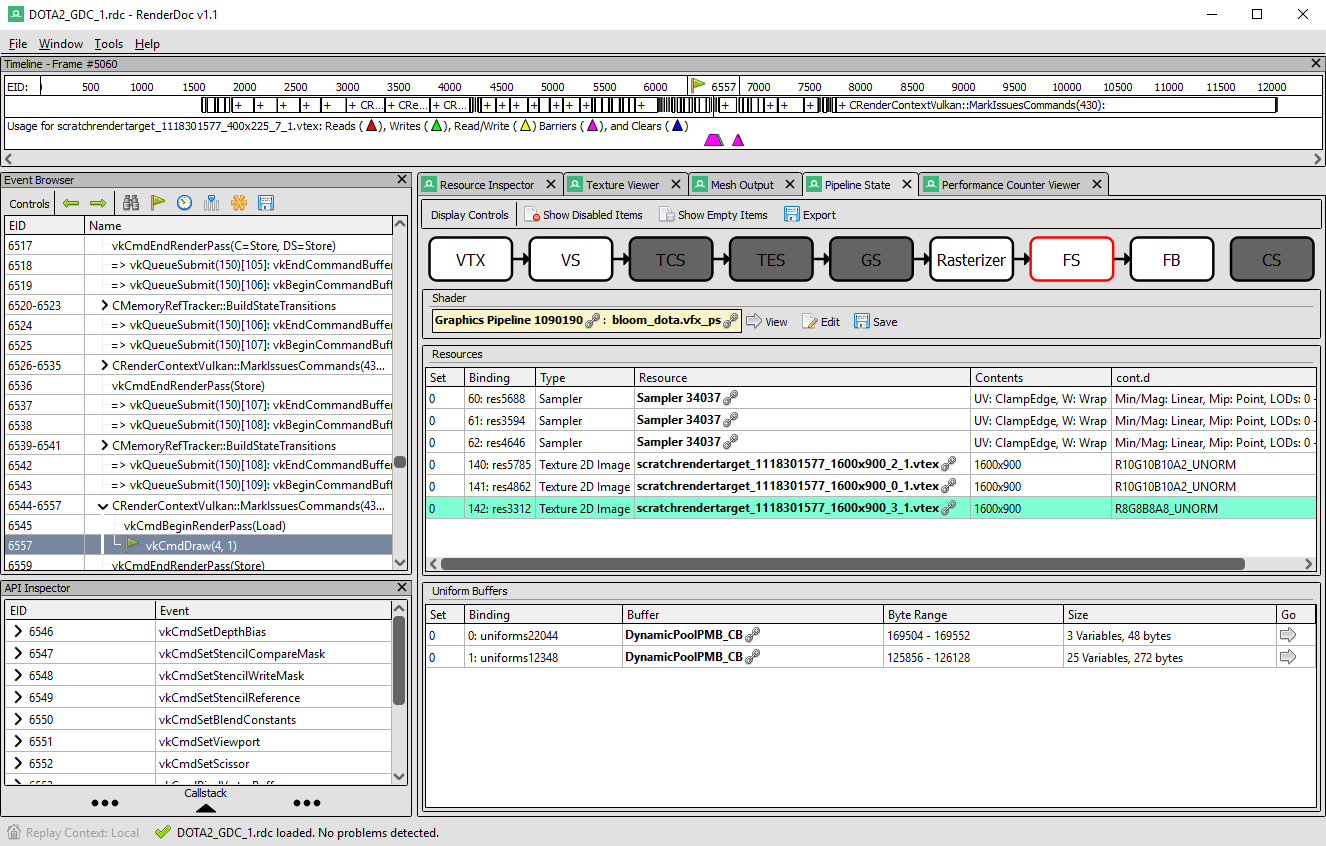 The same event is selected in RenderDoc
RENDERDOC RGP INTEROP
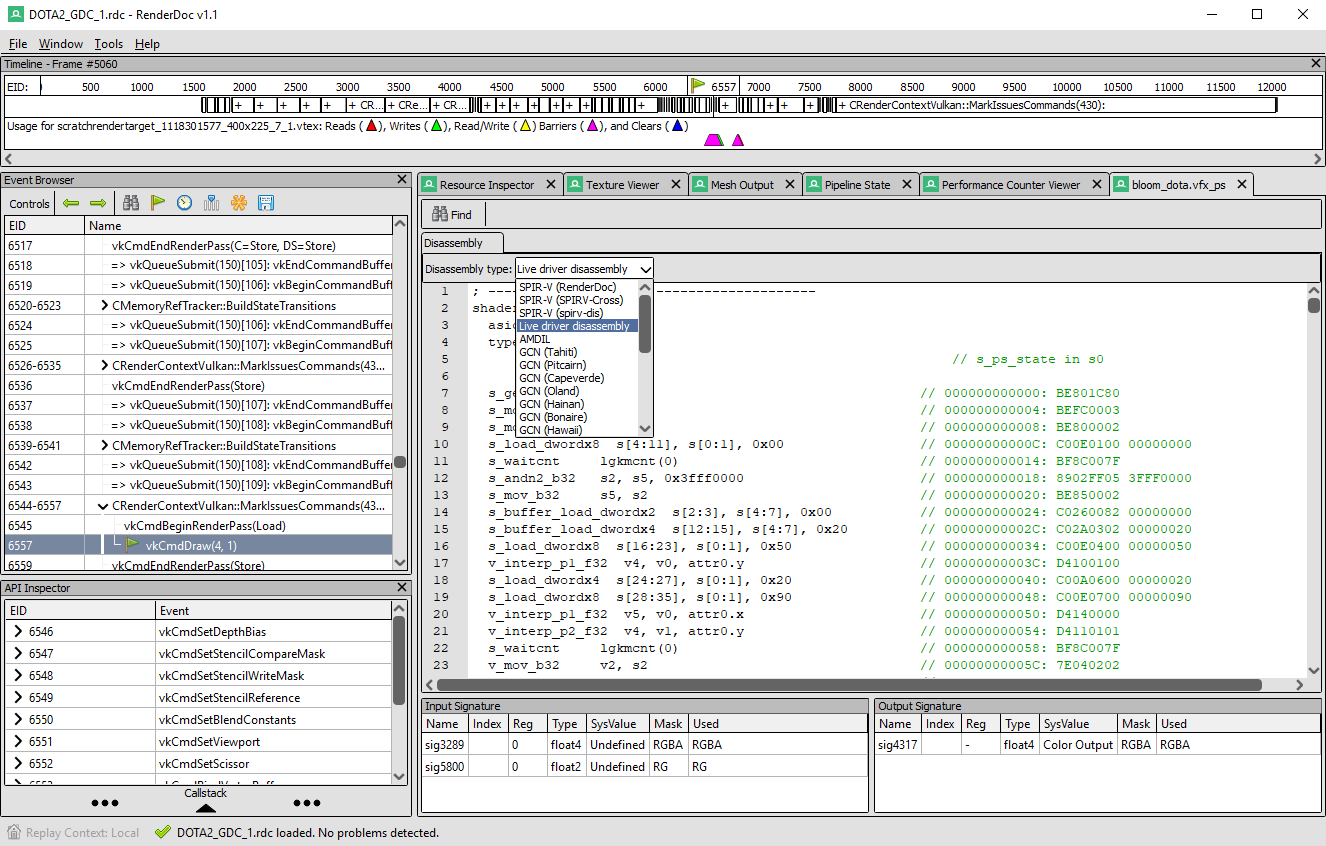 View shader code and disassembly using AMD’s shader analyzer plugin
RENDERDOC RGP INTEROP
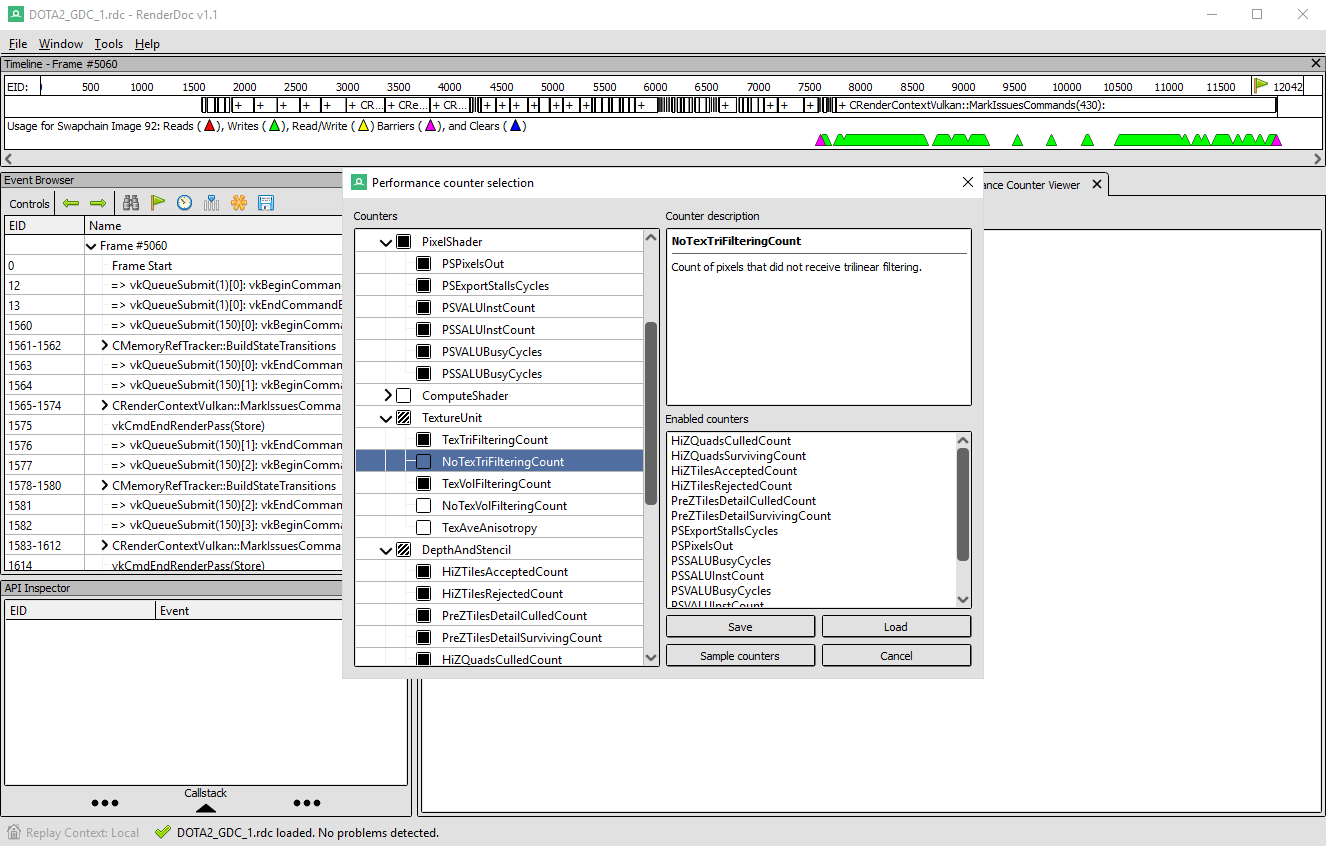 AMD’s GPUPerfAPI counters are now integrated into RenderDoc
RENDERDOC RGP INTEROP
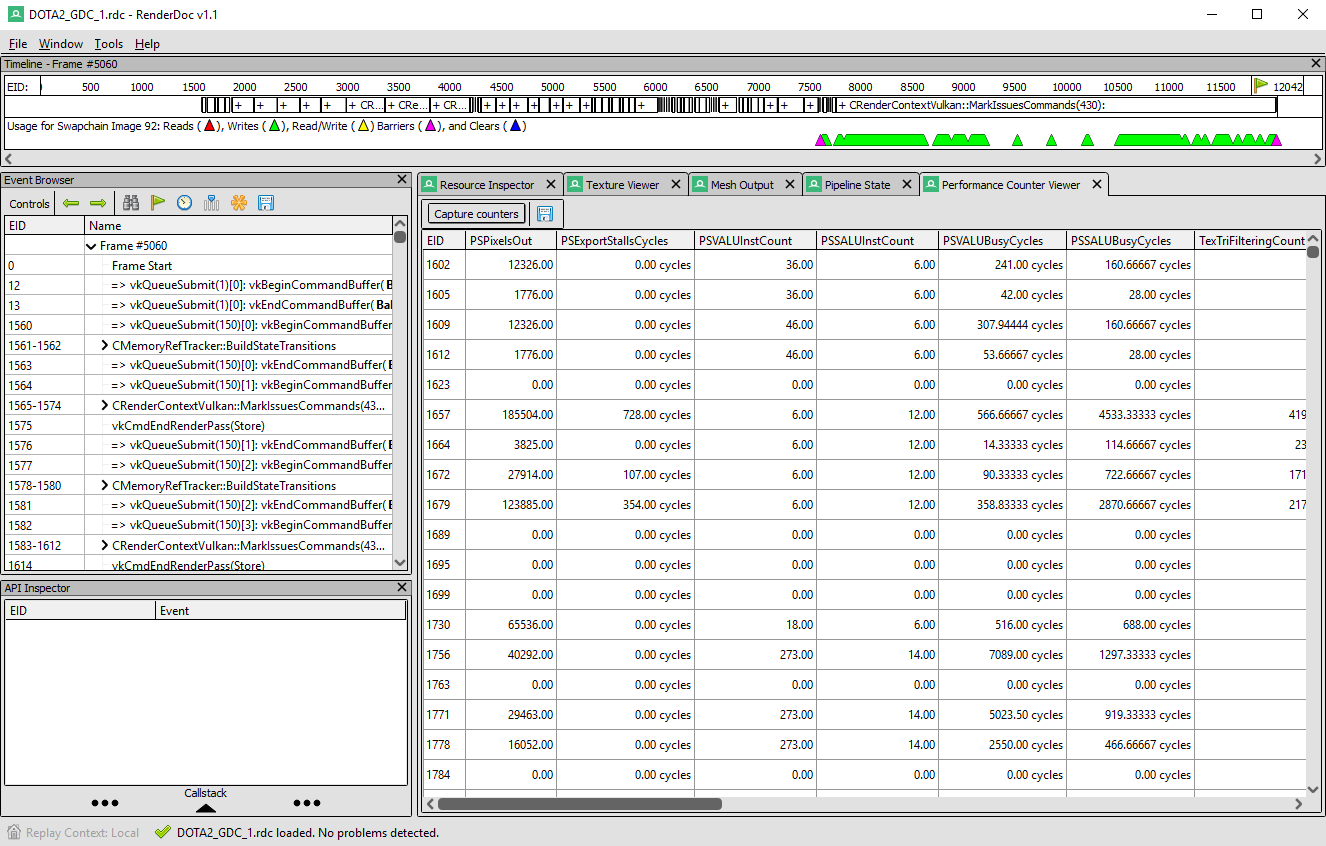 View counter results
RENDERDOC RGP INTEROP
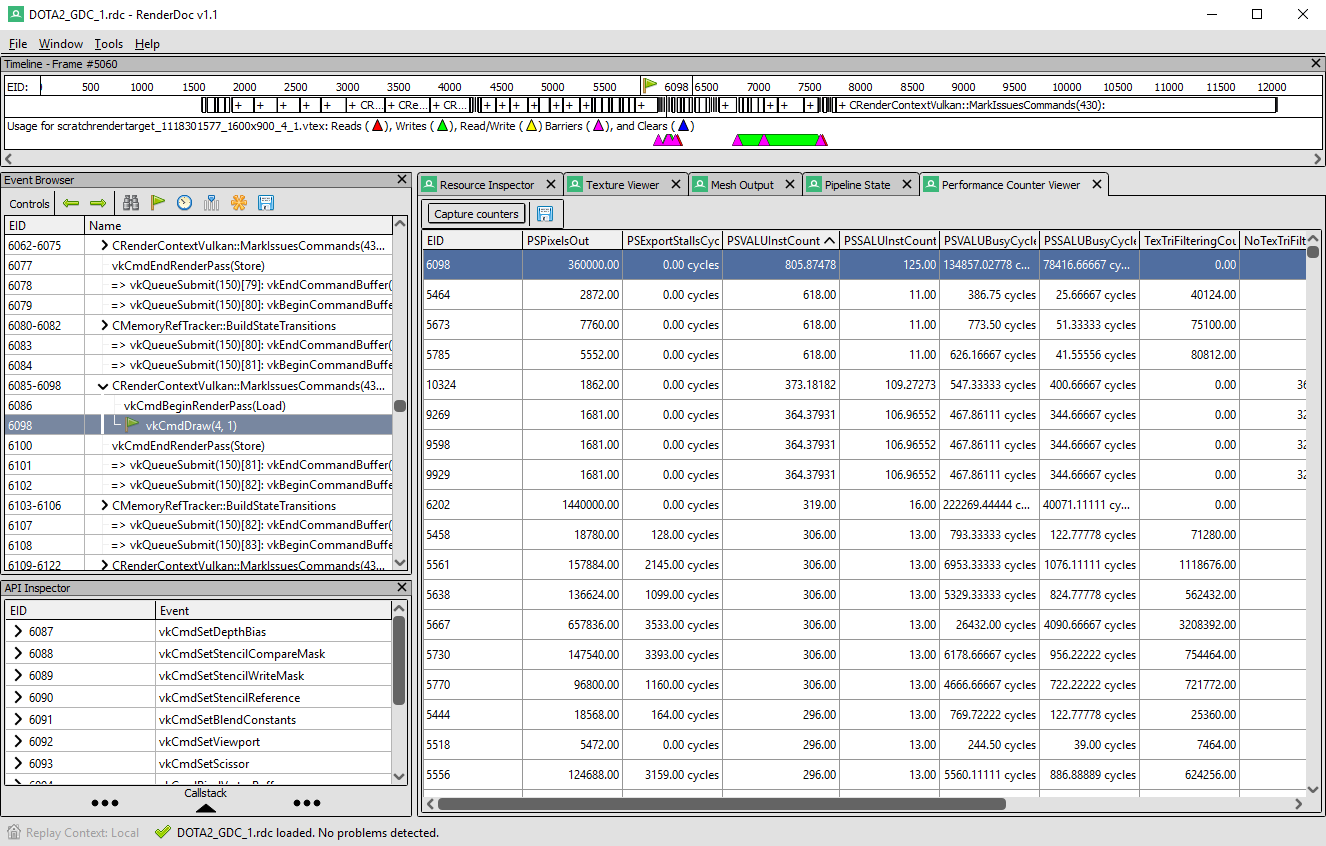 Select event of interest
RENDERDOC RGP INTEROP
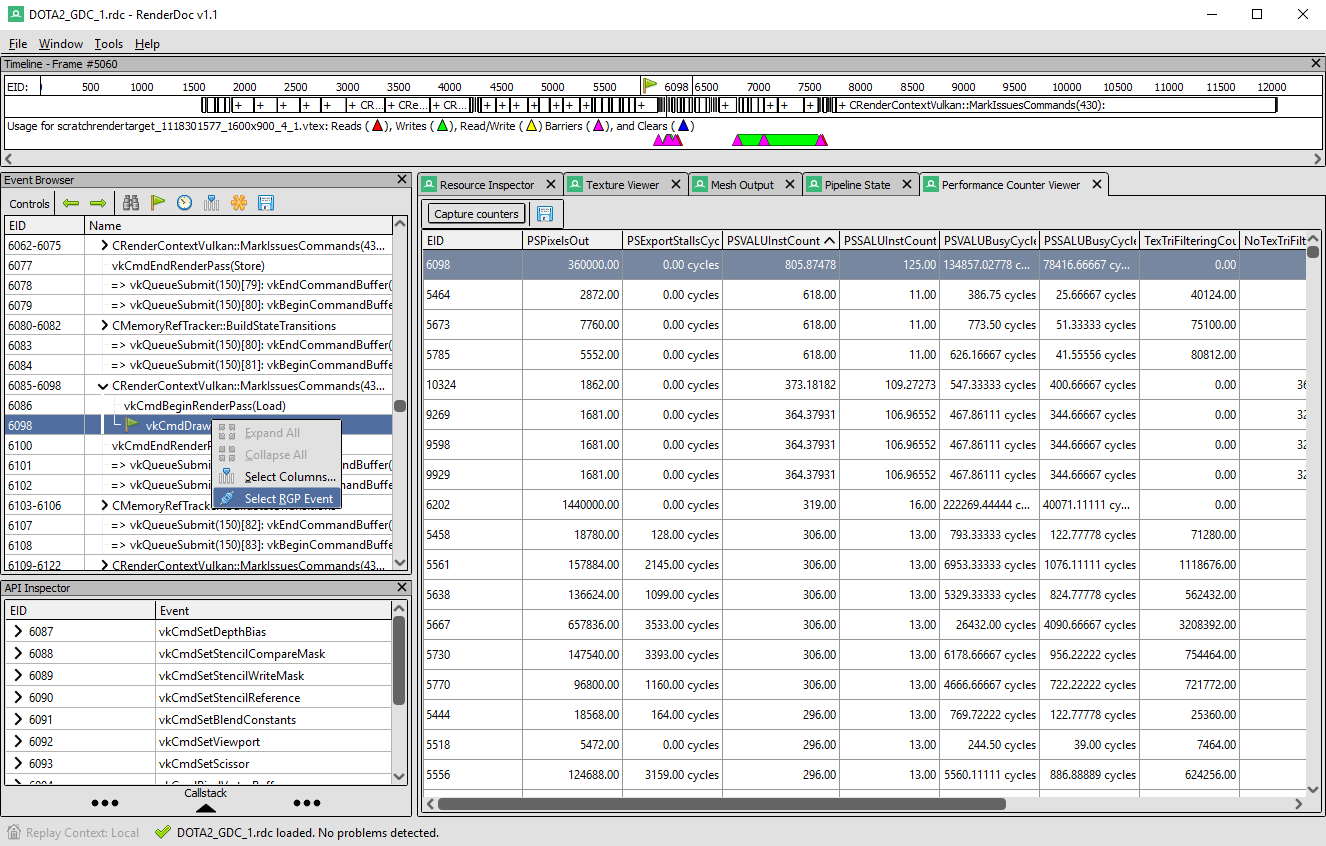 View selected event in RGP
RENDERDOC RGP INTEROP
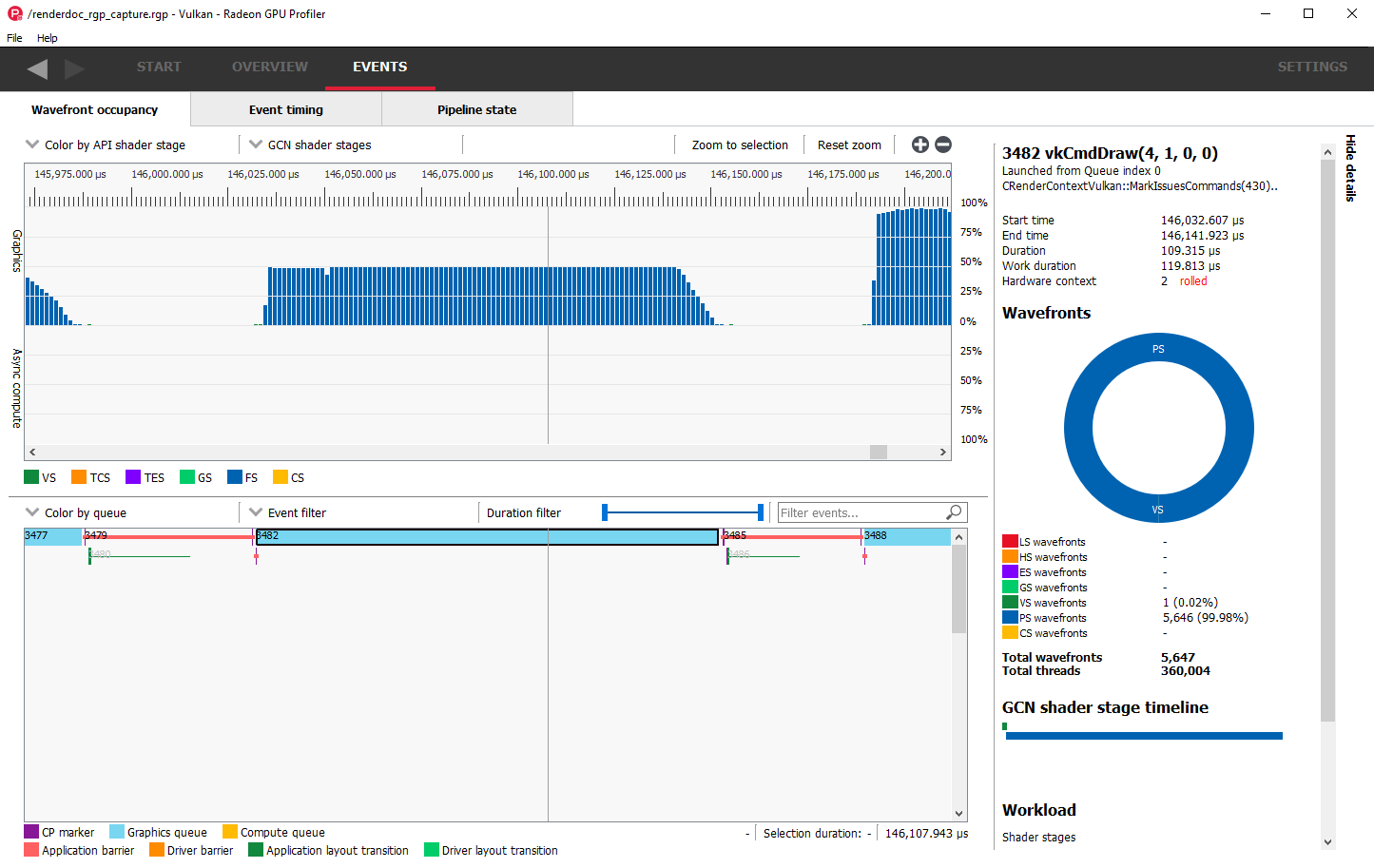 Event is selected in RGP
RENDERDOC RGP INTEROP
Release
Will be released with RGP 1.2 
Information
https://github.com/baldurk/renderdoc
https://gpuopen.com/gaming-product/radeon-gpu-profiler-rgp/
Download RGP
Download: https://github.com/GPUOpen-Tools/Radeon-GPUProfiler/releases
Compressonator
Navin Patel
COMPRESSONATOR V3.0
Comprehensive tool for generating compressed 2D Textures and 3D Models
Considerable quality & performance advantages over other compression tools
Leader in number of supported Codecs for 2D and 3D Assets
Realtime 3D Model and 2D Image Analysis Features
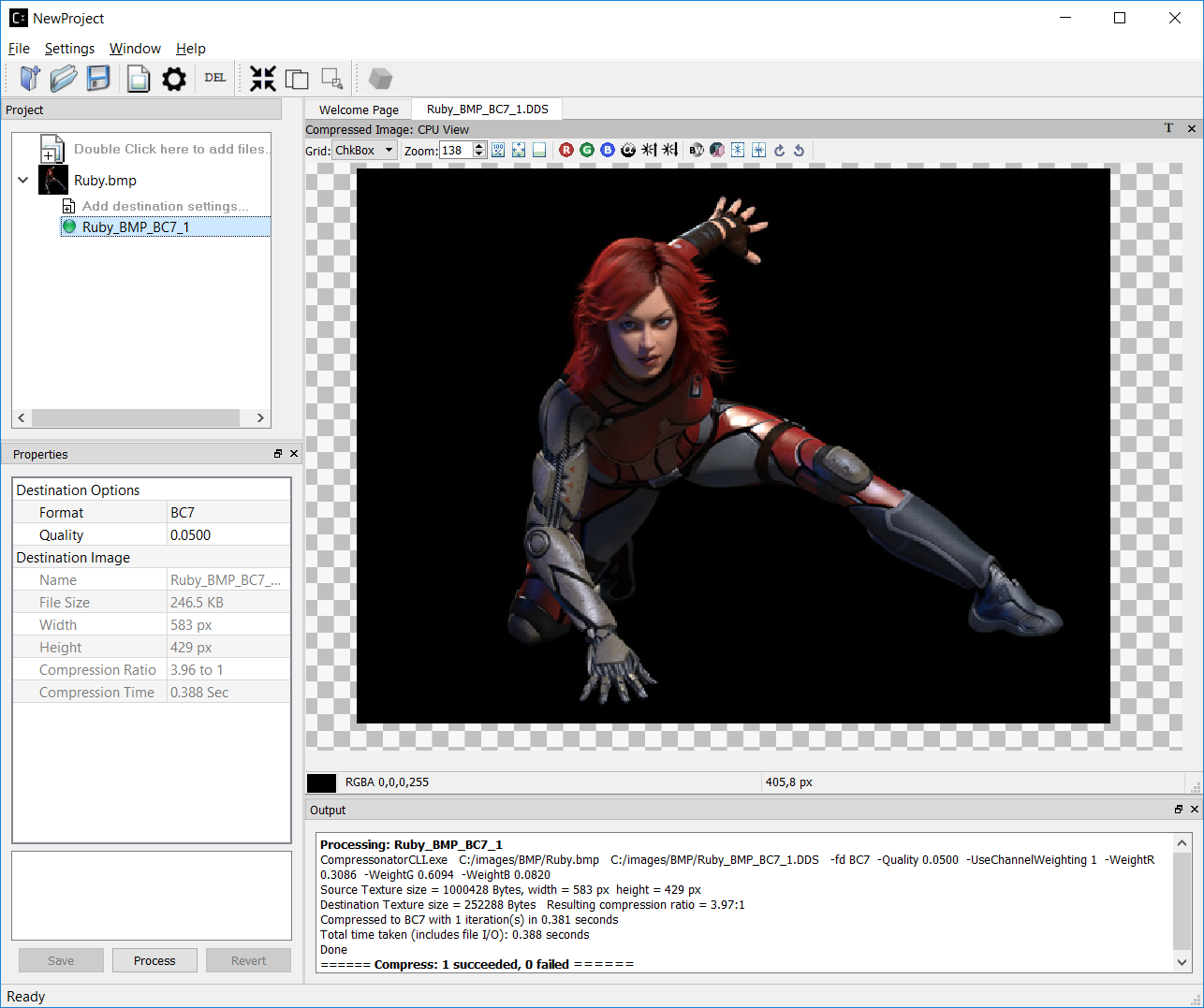 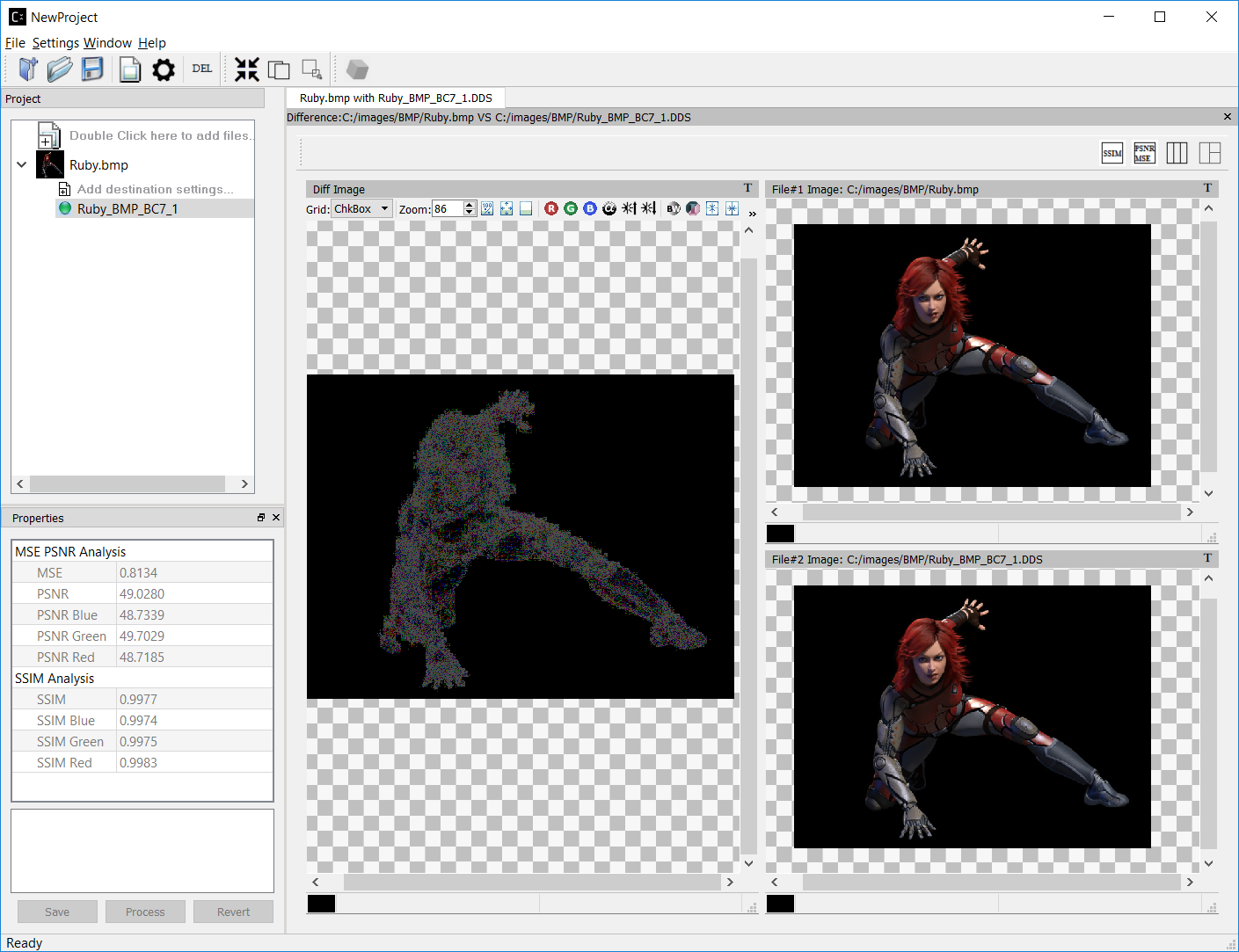 .obj
.gltf
.drc
.bmp
.png
.dds
.tga
.hdr
.ppm
.crn
.tif
.jpg
.ktx
.exr
.pgm
.astc
…
BC1- BC7
ETC - ETC2
ASTC
ATC
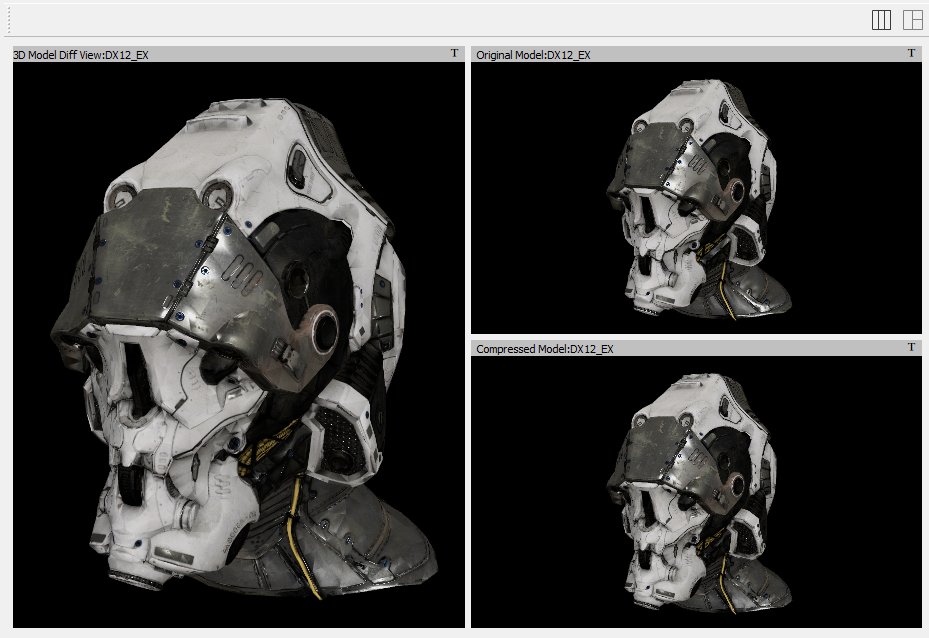 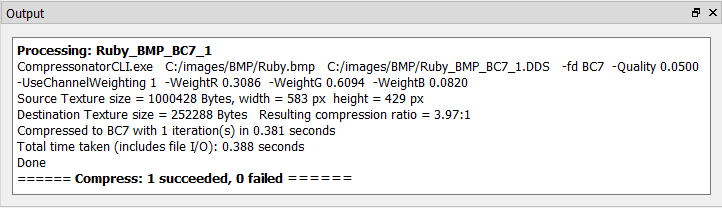 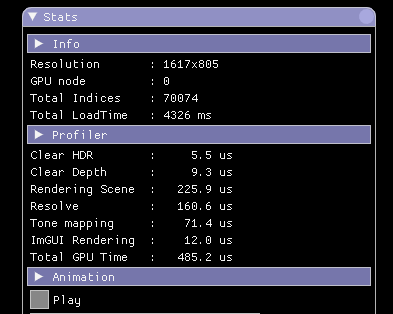 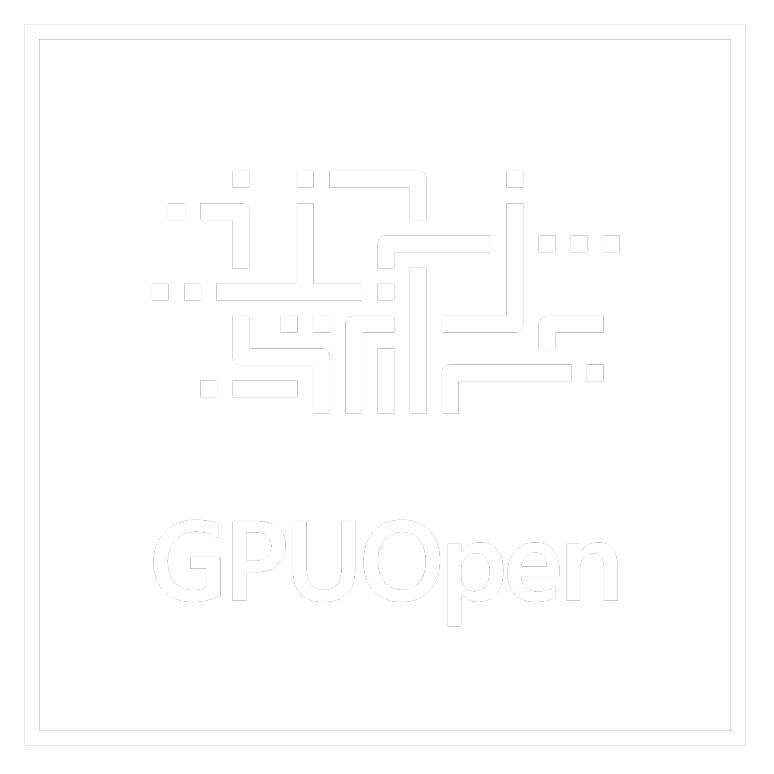 Compressonator SDK is open sourced
COMPRESSONATOR V3.0
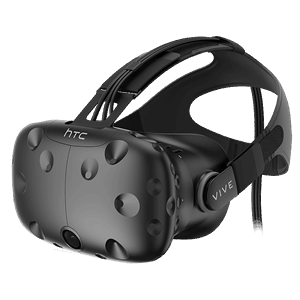 The Compressonator Process
Storage
Hard Drive
Cloud
Application
3. Compression
Compressonator apps and SDK Libs can be used for (1) (2) and (3)
Compressonator mesh decoder is used in Application
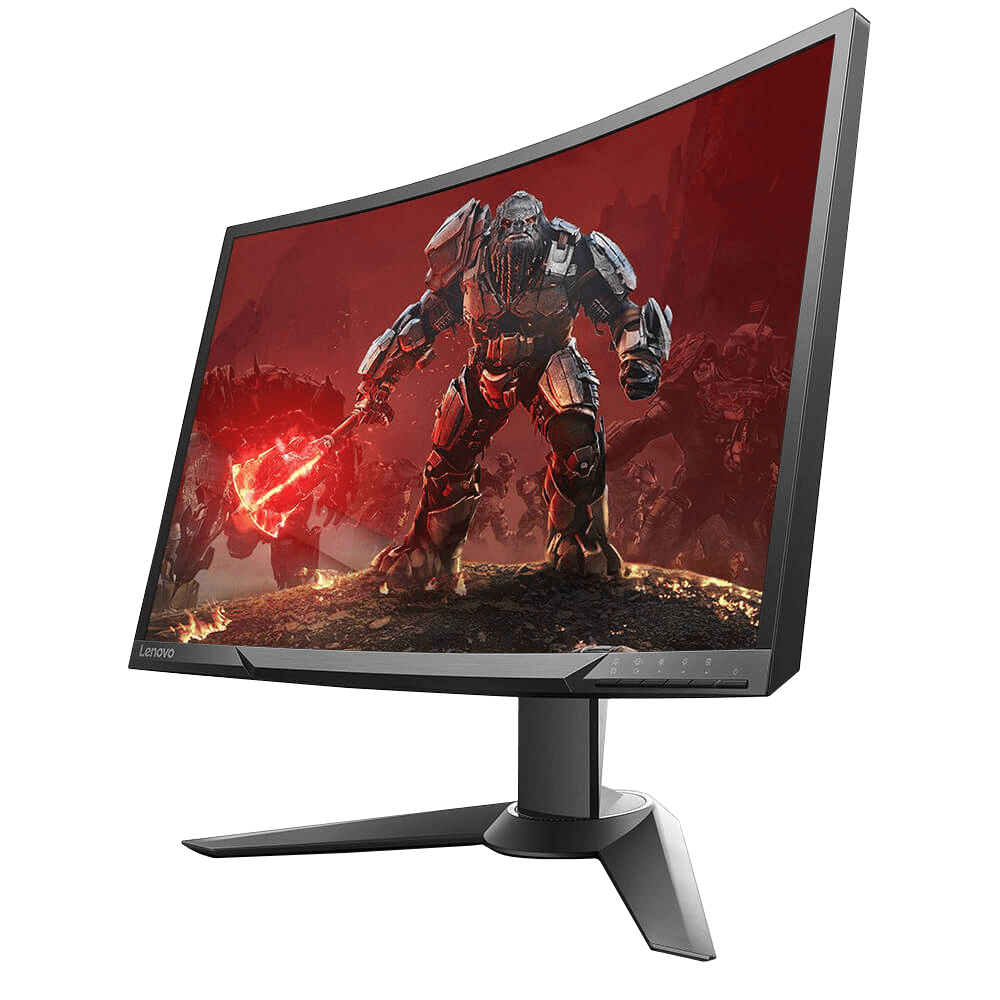 1. Compression
Textures
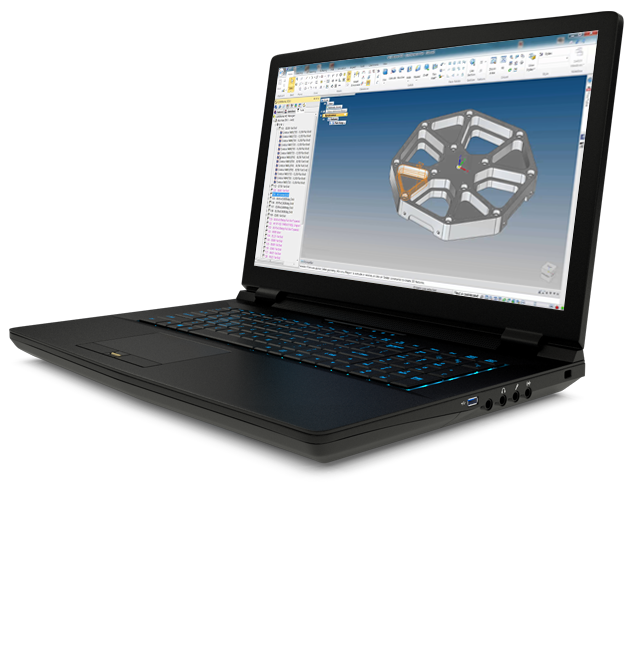 SAMPLE BENEFITS OF Compressonator  gltf model
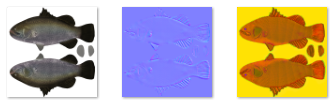 TEXTURE COMPRESSION
4x file size reduction using BC7
High Quality, 99% similar to original
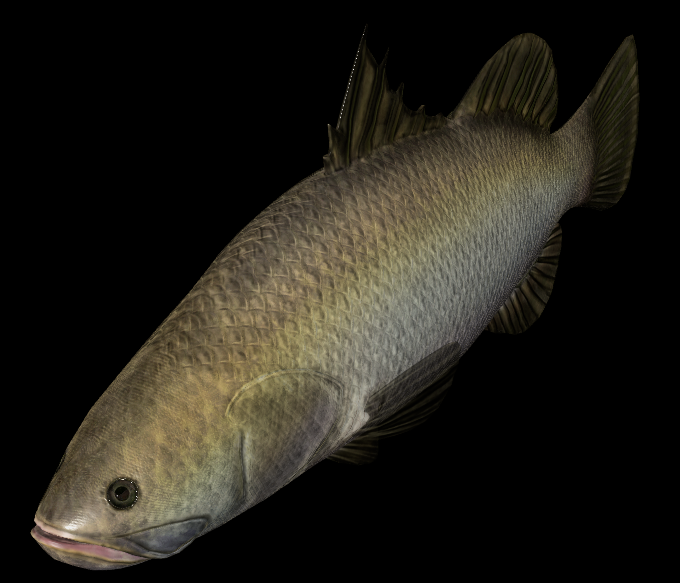 Textures
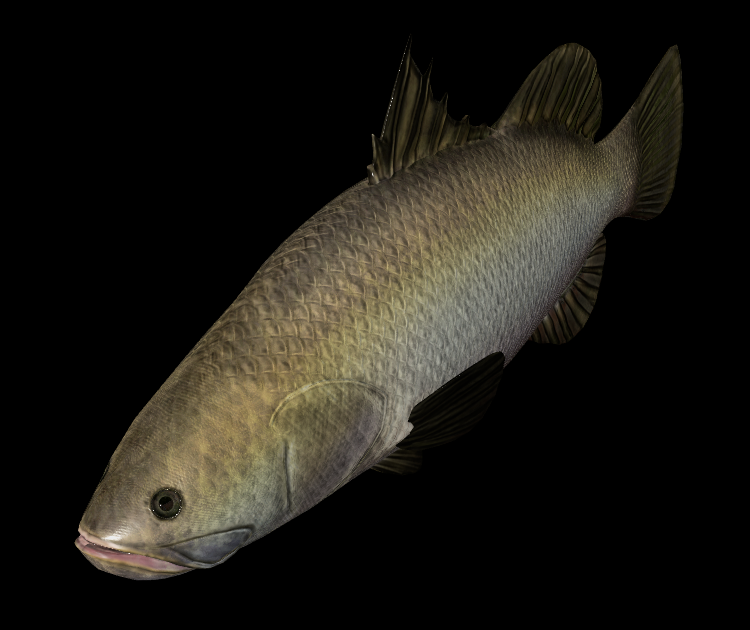 Original bin file size  
125 KB
2D
Compressed bin file size  
21.8 KB
3D
Mesh Primitives
MESH OPTIMIZATION
Triangles reordering
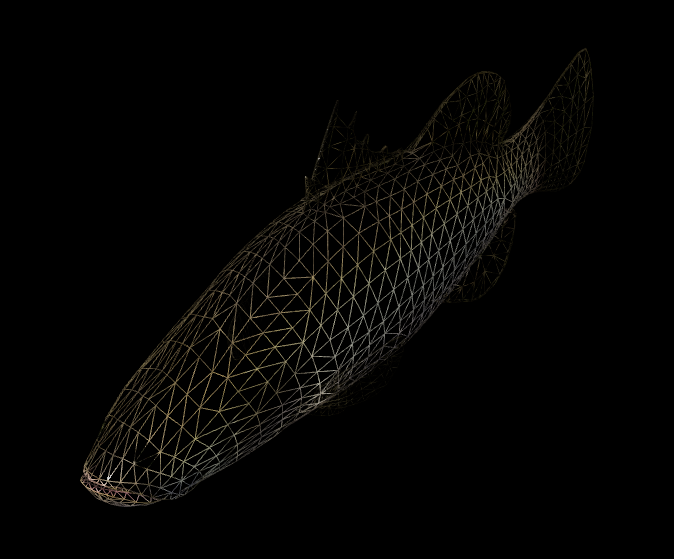 ORIGINAL MODEL
FINAL MODEL
MESH COMPRESSION
5.7x file size reduction using Draco
SAMPLE BENEFITS OF Compressonator  - OBJ model
Bunny.obj (208890 indices)
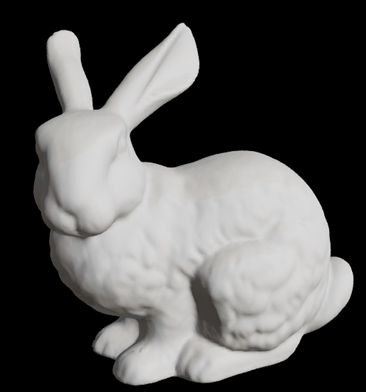 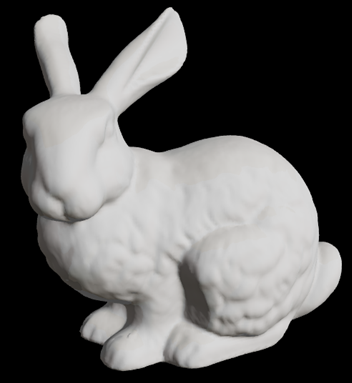 MESH OPTIMIZATION
15% improvement

MESH COMPRESSION
42x file size reduction
Original  file size  
4745 KB
Compressed file size  
114 KB
ORIGINAL MODEL
FINAL MODEL
GPU Render time 0.376 ms
GPU Render time 0.327 ms
Rendering time is based on AMD Radeon R9 290X & AMD FX-8350 8-core Processor
[Speaker Notes: 2D Asset Compression 
Model Textures can be compressed using a choice of any ETCn, BCn or ASTC Codecs
 
3D Model Optimization
Loading of vertices onto the GPU can be optimized for performance based on the size of the vertex caches which provides better frame rates. Vertices are reordered for faster uploads and none viewable redundancies are removed.  

3D Geometric Mesh and Point Cloud Data Compression
While maintaining visual acuity, model data attributes are compressed using various quantization techniques and then saved into a binary format using lossless compression. 
With a combination of a fast decoder, applications can now transmit data faster for rendering within a faction of the original bandwidth. Highly suitable for VR and AR based applications.]
COMPRESSONATOR V3.0
- ArchitectMF
New programming application uses Compressonator codecs for modelling algorithms
SDK contains ready to use models
Model nodes represent plugin dynamic libraries of specific functions
Links represent data flow between models
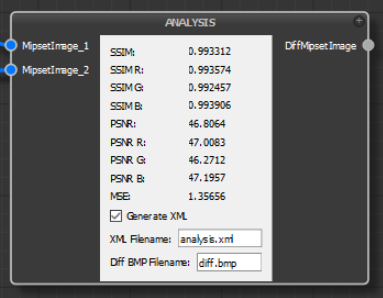 Analysis
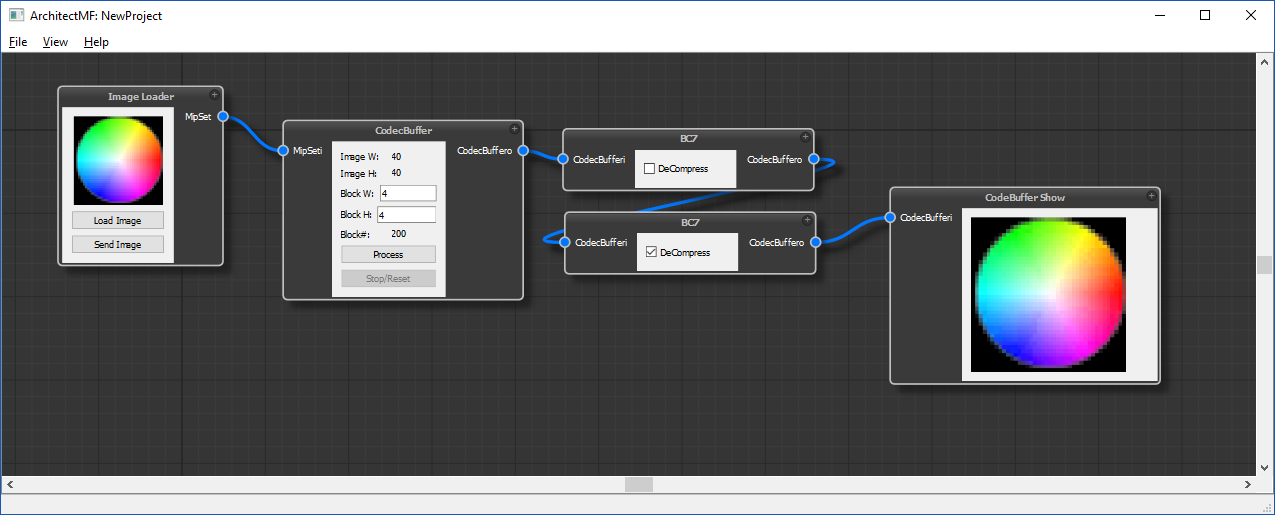 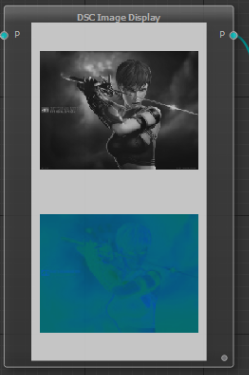 Image & Buffer Viewers
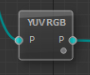 Transforms
Wavelet, LZ.., Huffman, BCn, ETCn, …
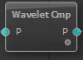 Code can be developed quickly and shared via json project file
[Speaker Notes: Support command line execution 
Model UI using Qt
Model Property Editor
Dynamic Scripting Engine runs models in (Java Script, LUA, etc. …)
JIT Compile models (dynamic translation)
Dynamically use any text editor for JIT Model code]
Microsoft PIX for Windows
Herb Marselas
Microsoft PIX for Windows
GPU Performance counters and Usage
Performance tuning and debugging for Windows® 10 + DirectX® 12 developers
Event list counters for Radeon Vega, Radeon RX, Intel Radeon Vega M
Dr. PIX AMD GPU cache and memory bandwidth analysis data
AMD GPU usage warnings and guidance
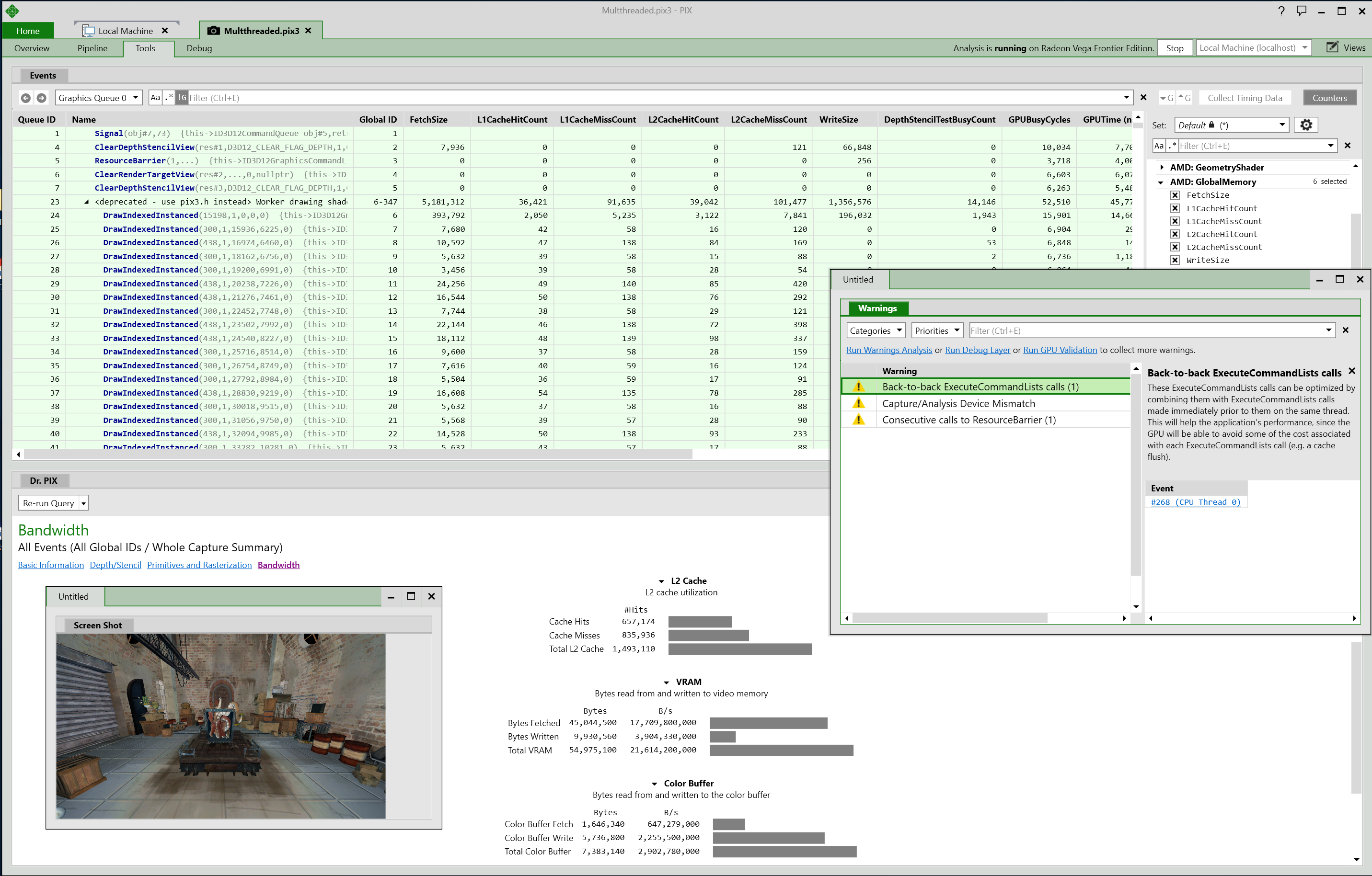 GPU Performance API (GPA) 3.0
GPA 3.0
GPA 3.0 Released March 19th
https://github.com/GPUOpen-Tools/GPA/
New Features
GPU counter support for Vulkan ™ and DirectX® 12 (plus OpenGL and DirectX® 11)
Multi-threading for Vulkan ™ and DirectX® 12 
Bundles (DirectX® 12) and secondary command buffers (Vulkan ™)
Improved usability
New documentation (Sphinx)
New counters
Added cycle-based counters, Depth Buffer mem read/write counters, Color Buffer mem read/write counters. CS-specific memory counters are now generic.
Radeon gpu analyzer (Rga)
OFFLINE Compiler & Shader Code Analysis TOOL
Features
Command-line, Windows & Linux
GLSL, SPIR-V, OpenCL™, DirectX 11®, OpenGL, DirectX Bytecode, AMDIL
GCN ISA disassembly, IL disassembly
Evaluate the impact of different compilers and compiler settings
Inspect HW resource usage
VGPR and SGPR usage, LDS allocation, etc. 
Static analysis of GCN ISA
Live VGPR analysis, CFG generation
Integrated into tools like RenderDoc and Pyramid
RGA 2.0 GUI for OpenCL
Now on GPUOpen github.com
Coming Soon!
GUI’s for other APIs
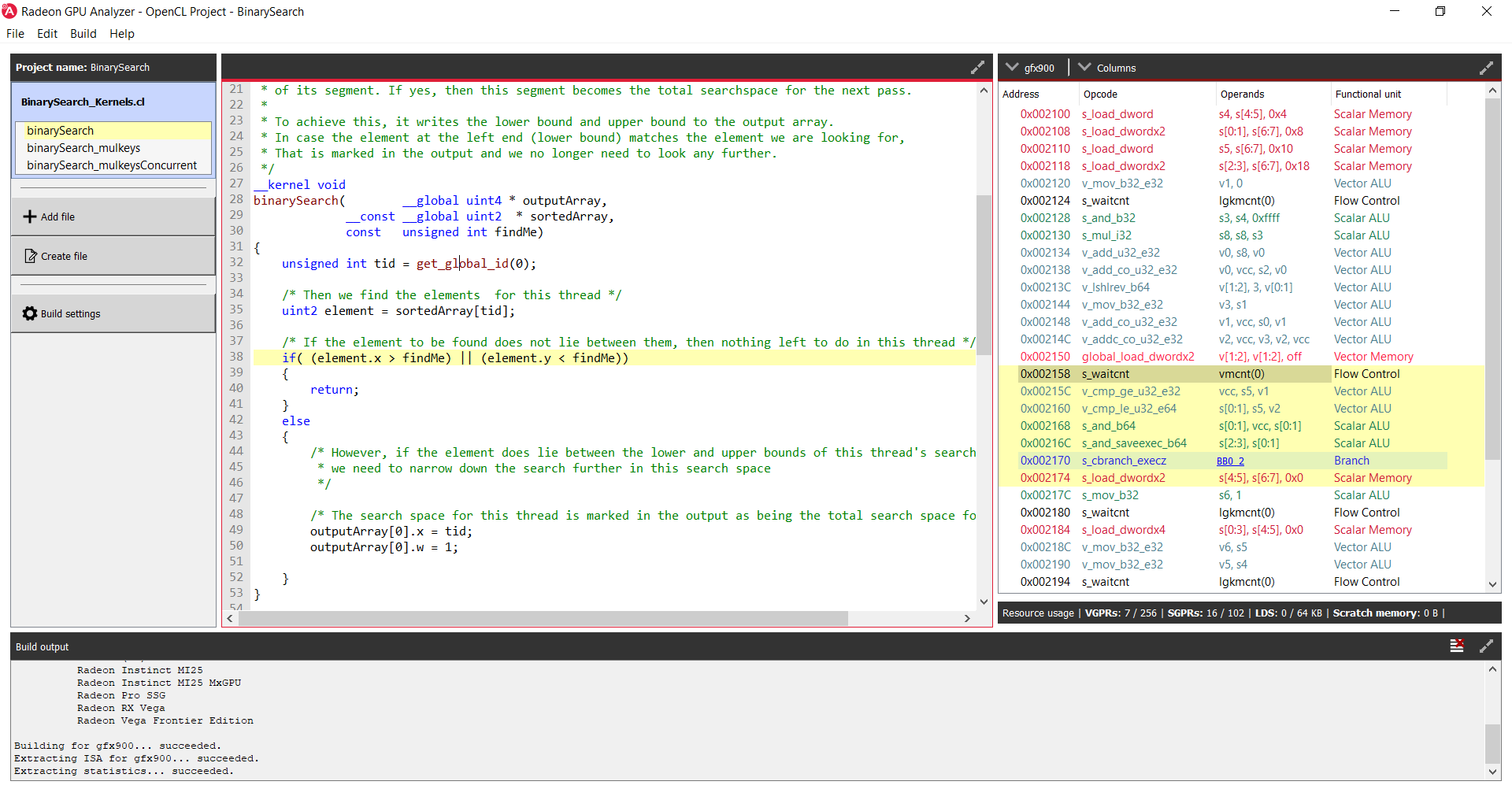 Disclaimer & Attribution
The information presented in this document is for informational purposes only and may contain technical inaccuracies, omissions and typographical errors.
The information contained herein is subject to change and may be rendered inaccurate for many reasons, including but not limited to product and roadmap changes, component and motherboard version changes, new model and/or product releases, product differences between differing manufacturers, software changes, BIOS flashes, firmware upgrades, or the like. AMD assumes no obligation to update or otherwise correct or revise this information. However, AMD reserves the right to revise this information and to make changes from time to time to the content hereof without obligation of AMD to notify any person of such revisions or changes.
AMD MAKES NO REPRESENTATIONS OR WARRANTIES WITH RESPECT TO THE CONTENTS HEREOF AND ASSUMES NO RESPONSIBILITY FOR ANY INACCURACIES, ERRORS OR OMISSIONS THAT MAY APPEAR IN THIS INFORMATION.
AMD SPECIFICALLY DISCLAIMS ANY IMPLIED WARRANTIES OF MERCHANTABILITY OR FITNESS FOR ANY PARTICULAR PURPOSE. IN NO EVENT WILL AMD BE LIABLE TO ANY PERSON FOR ANY DIRECT, INDIRECT, SPECIAL OR OTHER CONSEQUENTIAL DAMAGES ARISING FROM THE USE OF ANY INFORMATION CONTAINED HEREIN, EVEN IF AMD IS EXPRESSLY ADVISED OF THE POSSIBILITY OF SUCH DAMAGES.

ATTRIBUTION
© 2018 Advanced Micro Devices, Inc. All rights reserved. AMD, the AMD Arrow logo and combinations thereof are trademarks of Advanced Micro Devices, Inc. in the United States and/or other jurisdictions. Other names are for informational purposes only and may be trademarks of their respective owners.